Precise Text Alignment
a story about Fonts Metrics and CSS
Precise Text Alignment
by Elika J. Etemad (W3C CSSWG) & Ethan Wang (Microsoft)
In the beginning…
Pre-CSS Model of Text on the Web
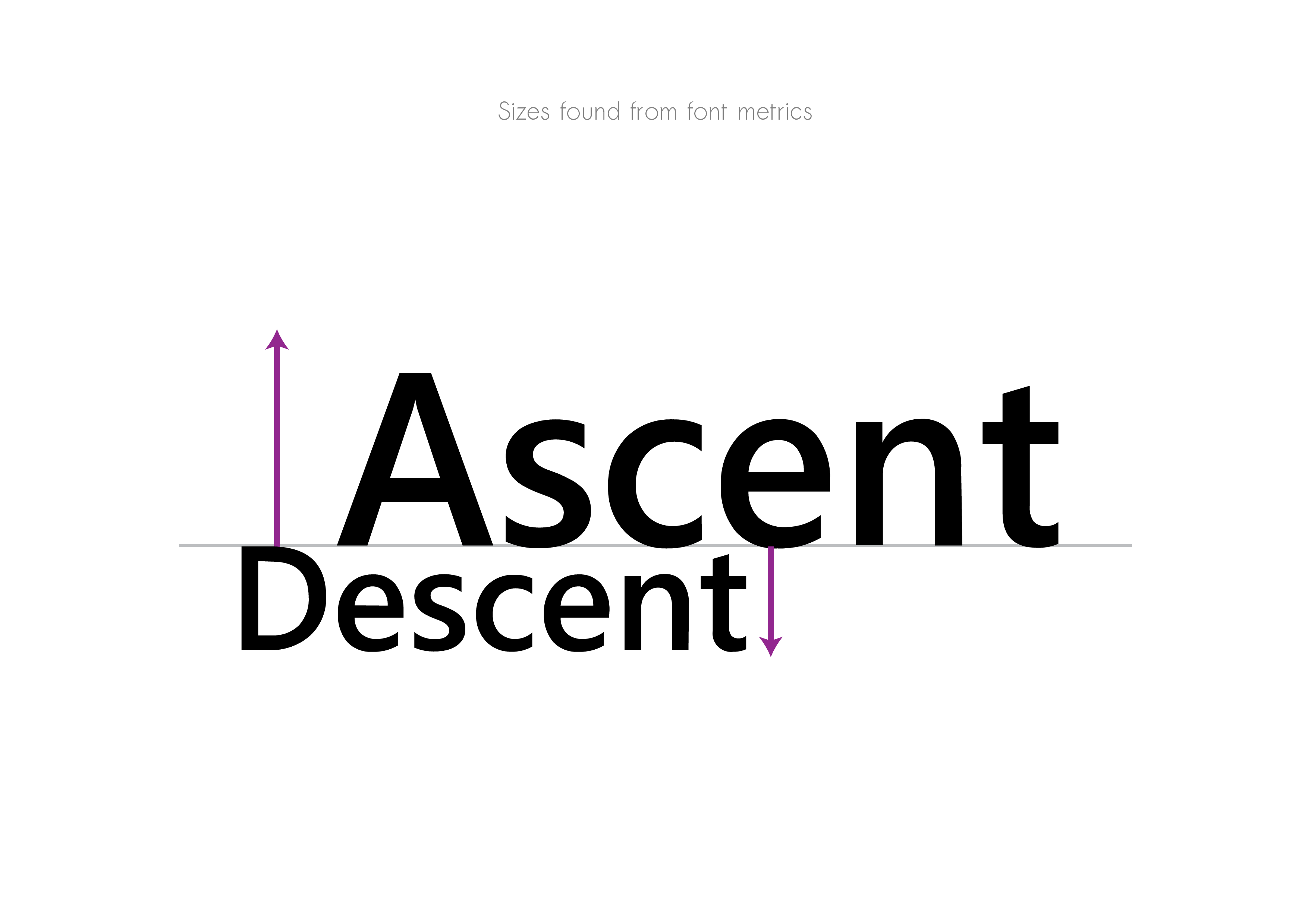 [Speaker Notes: There were only two vertical metrics used in CSS: ascent and descent.]
Pre-CSS Model of Text on the Web
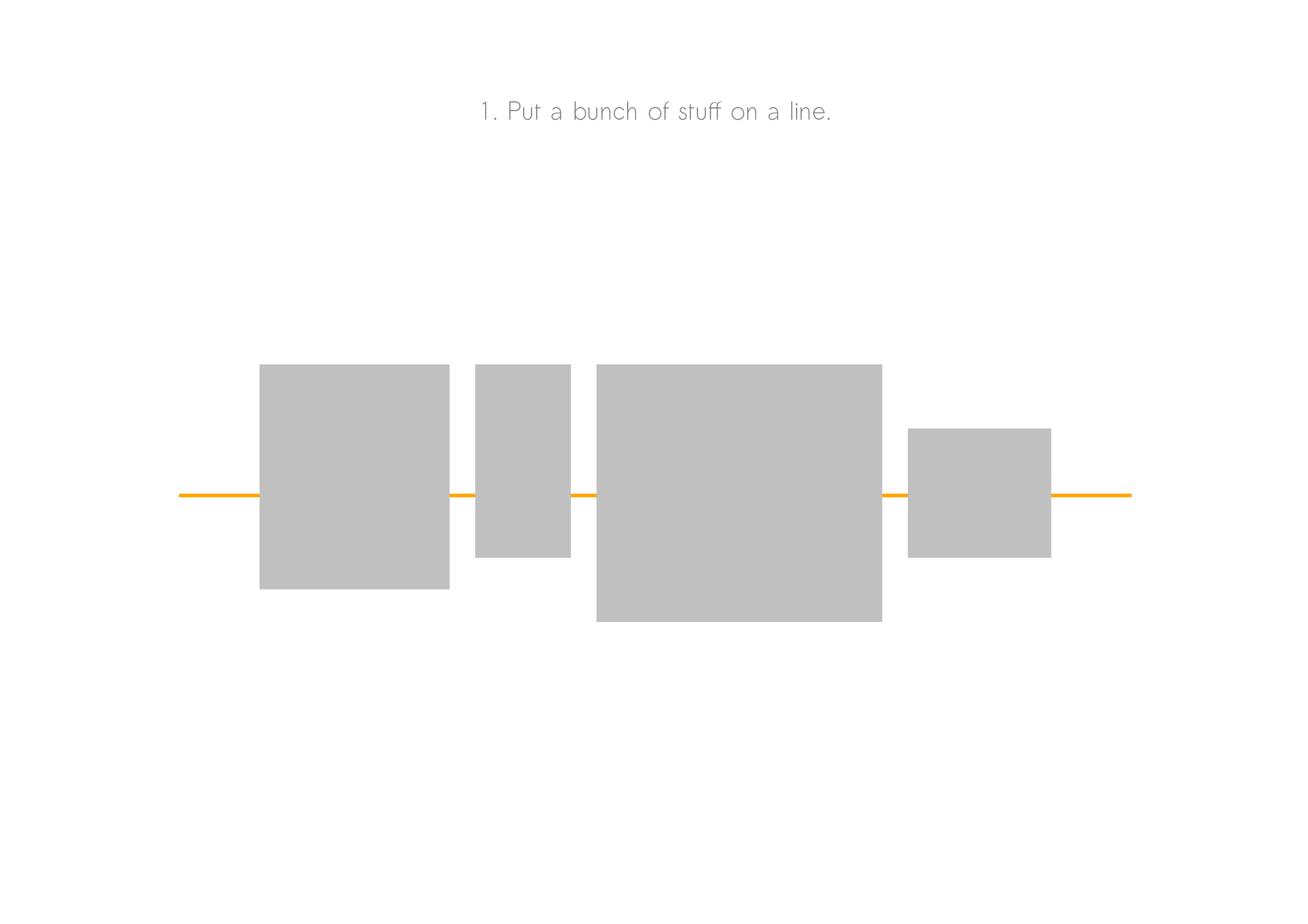 Pre-CSS Model of Text on the Web
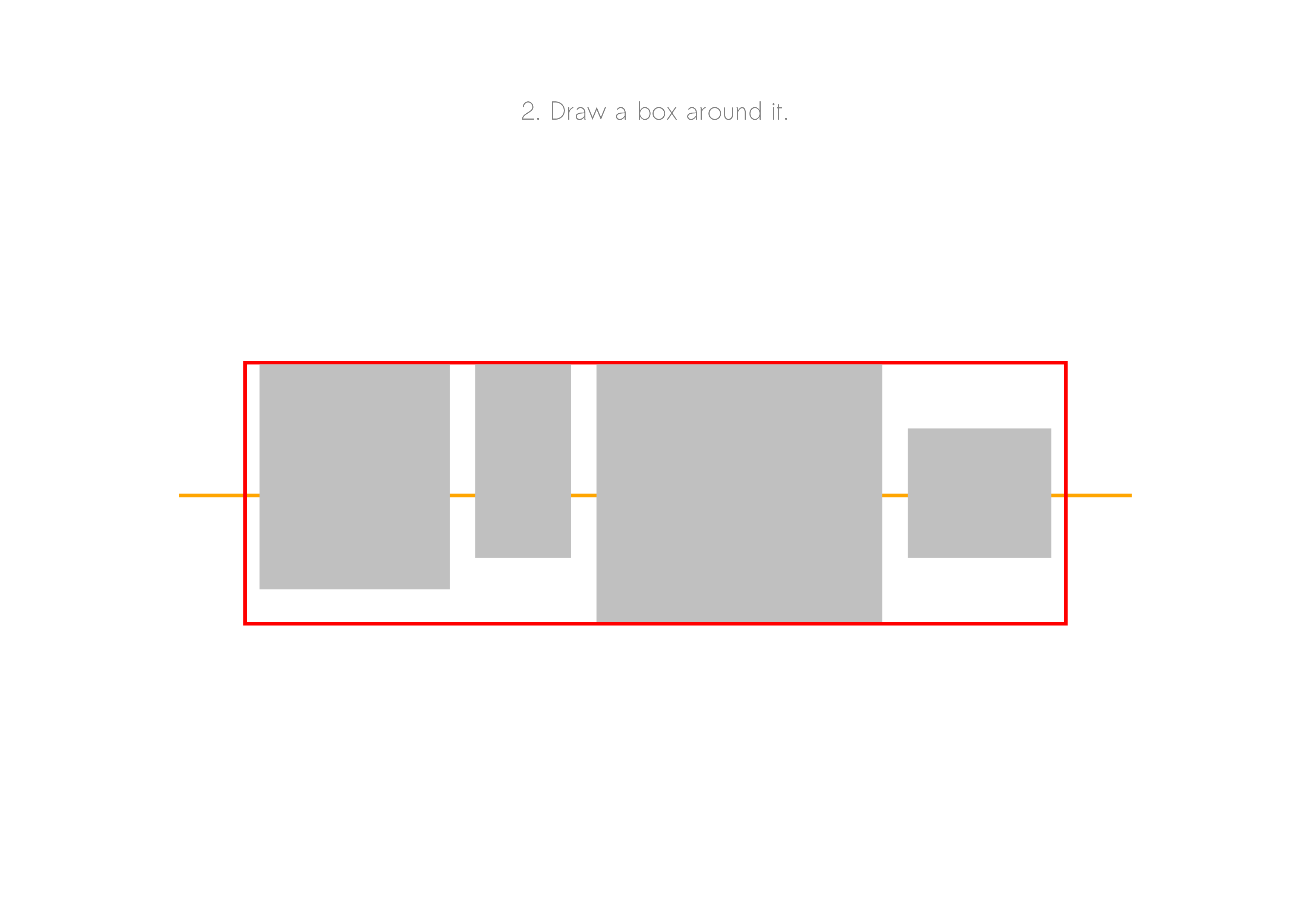 Pre-CSS Model of Text on the Web
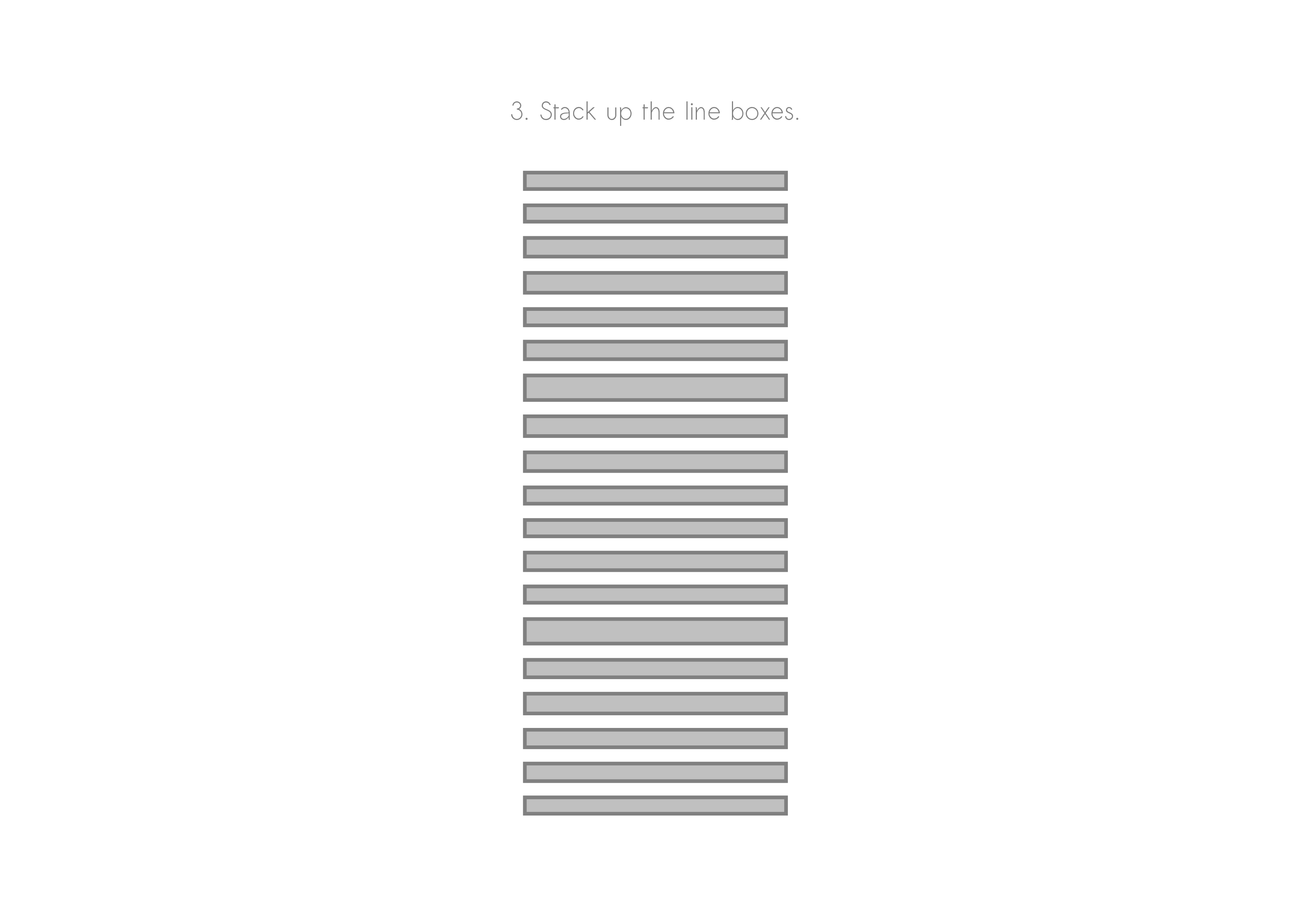 Pre-CSS Model of Text on the Web
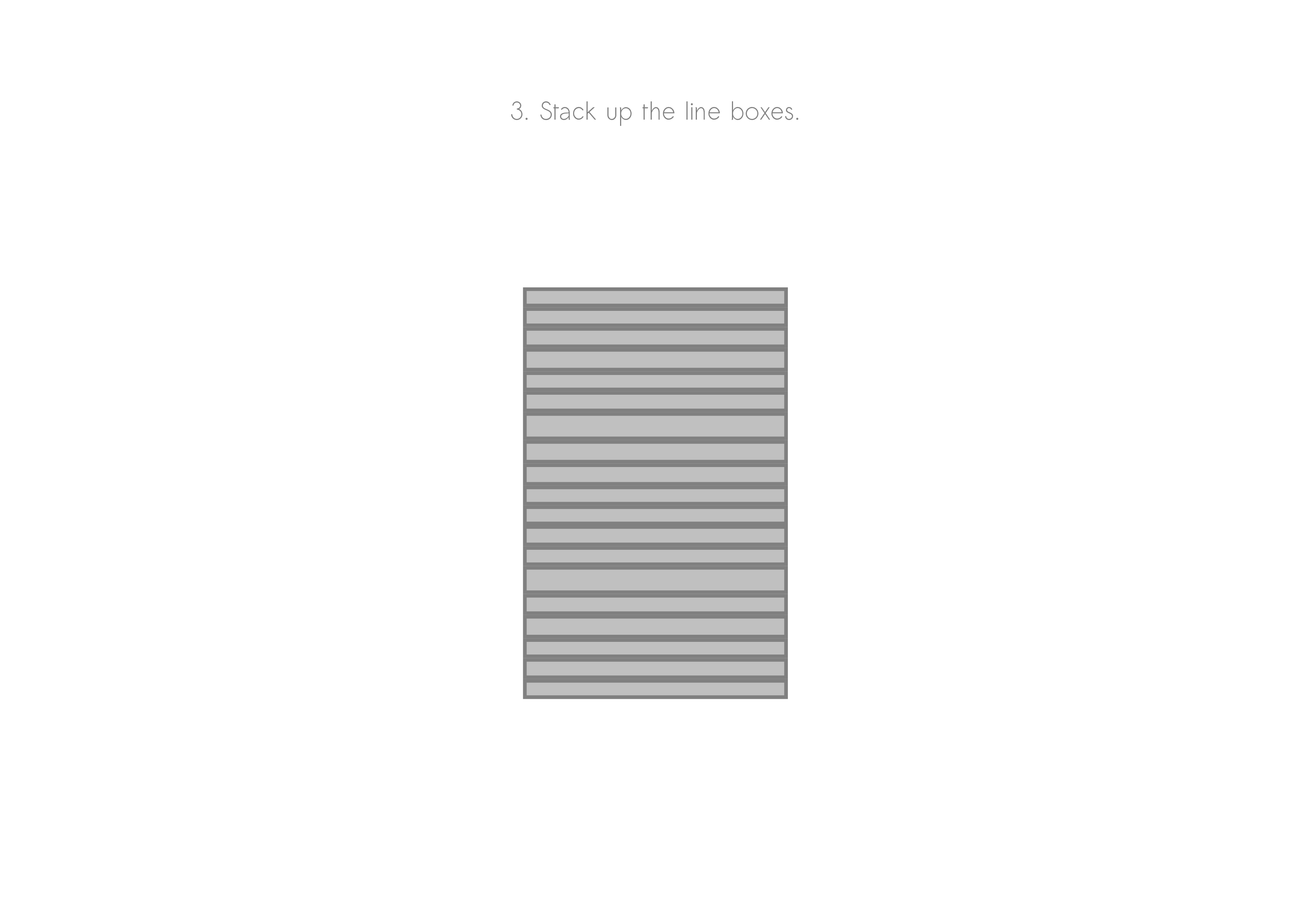 Pre-CSS Model of Text on the Web
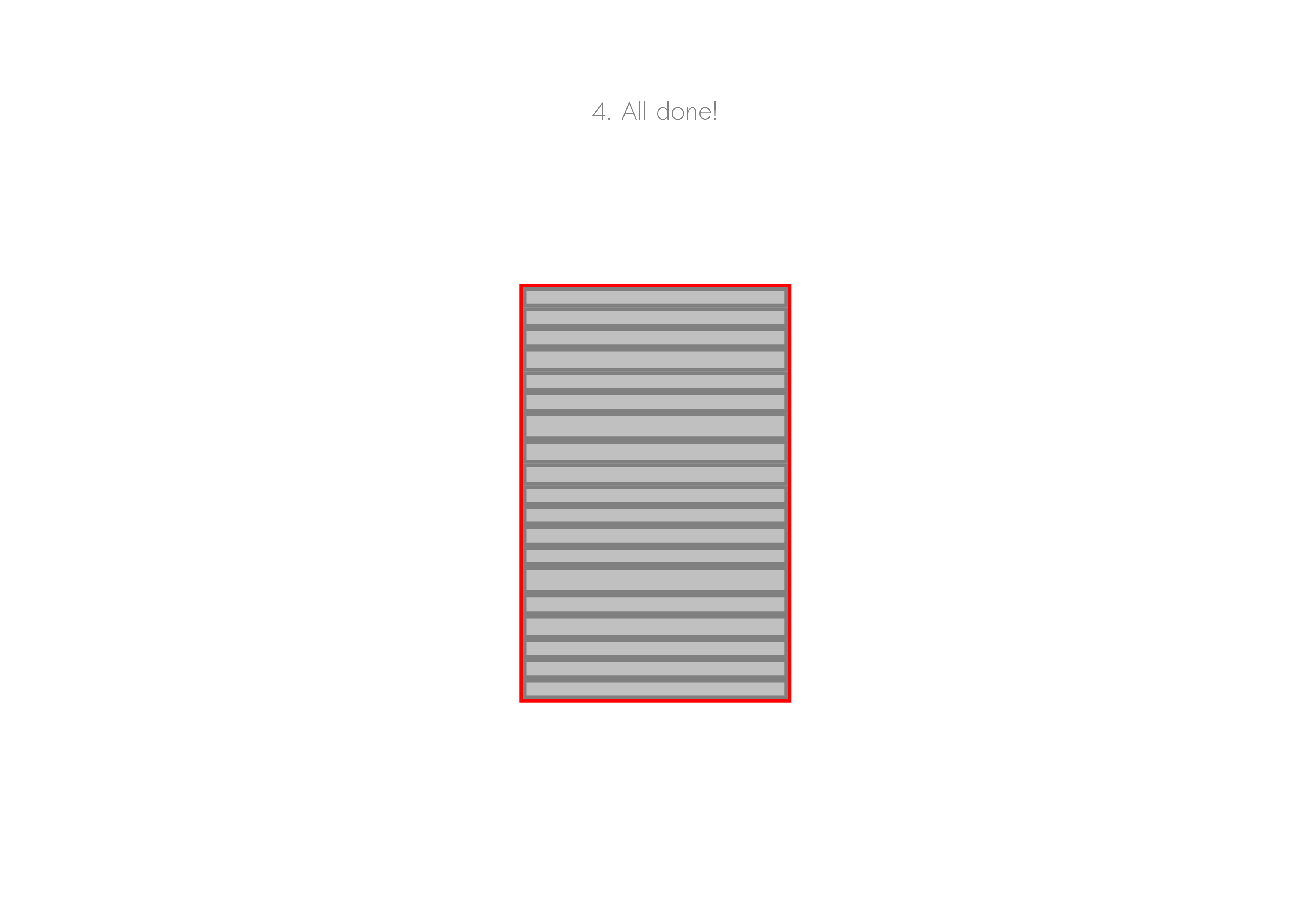 [Speaker Notes: There was no way to add spacing. If you wanted a gap, you could insert a blank line or an invisible image.]
CSS introduces leading…
line-height: <length> | <number> | <percentage>;
[Speaker Notes: CSS1 introduced margins, padding… and control over line spacing!]
CSS introduces leading…
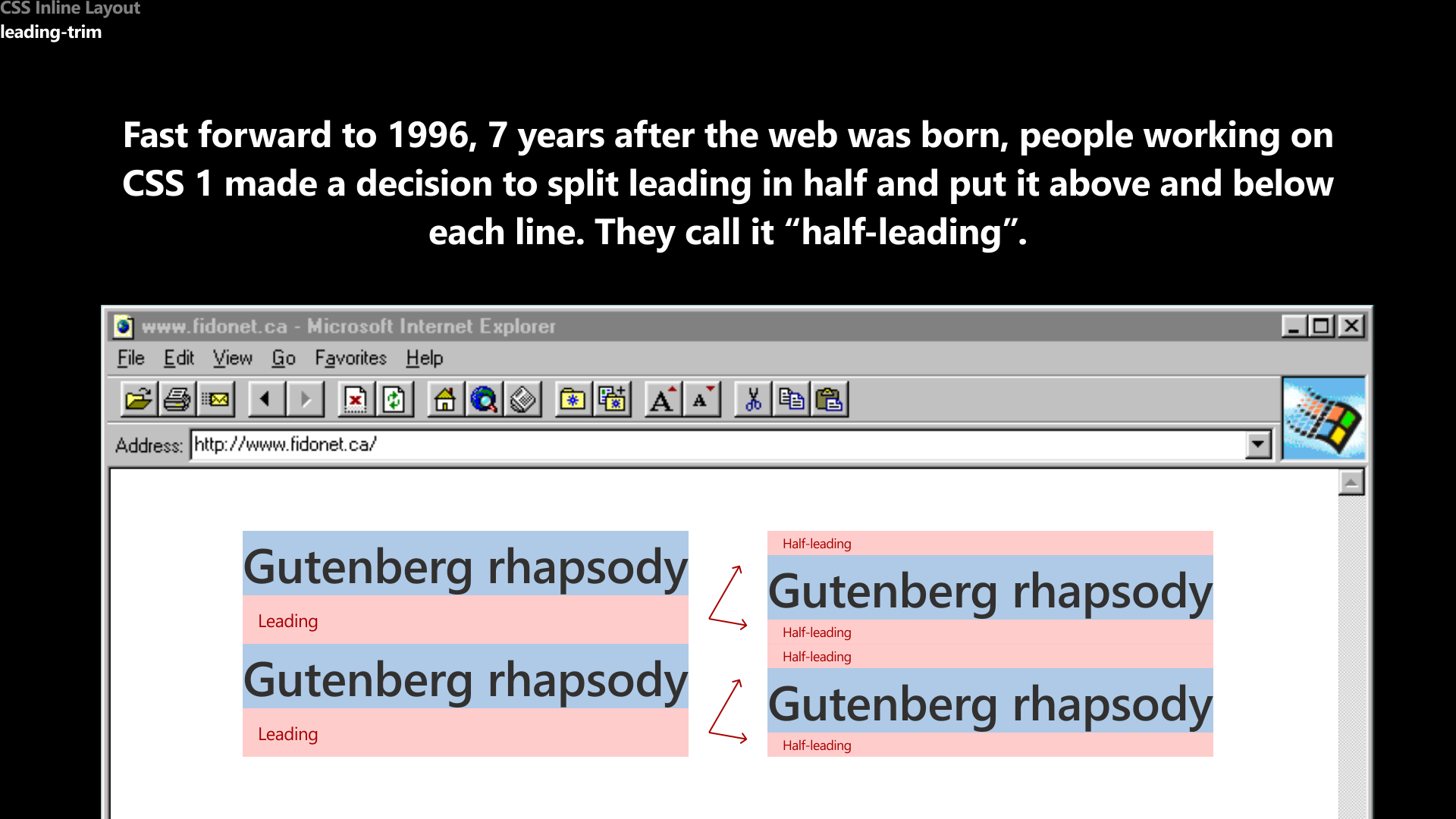 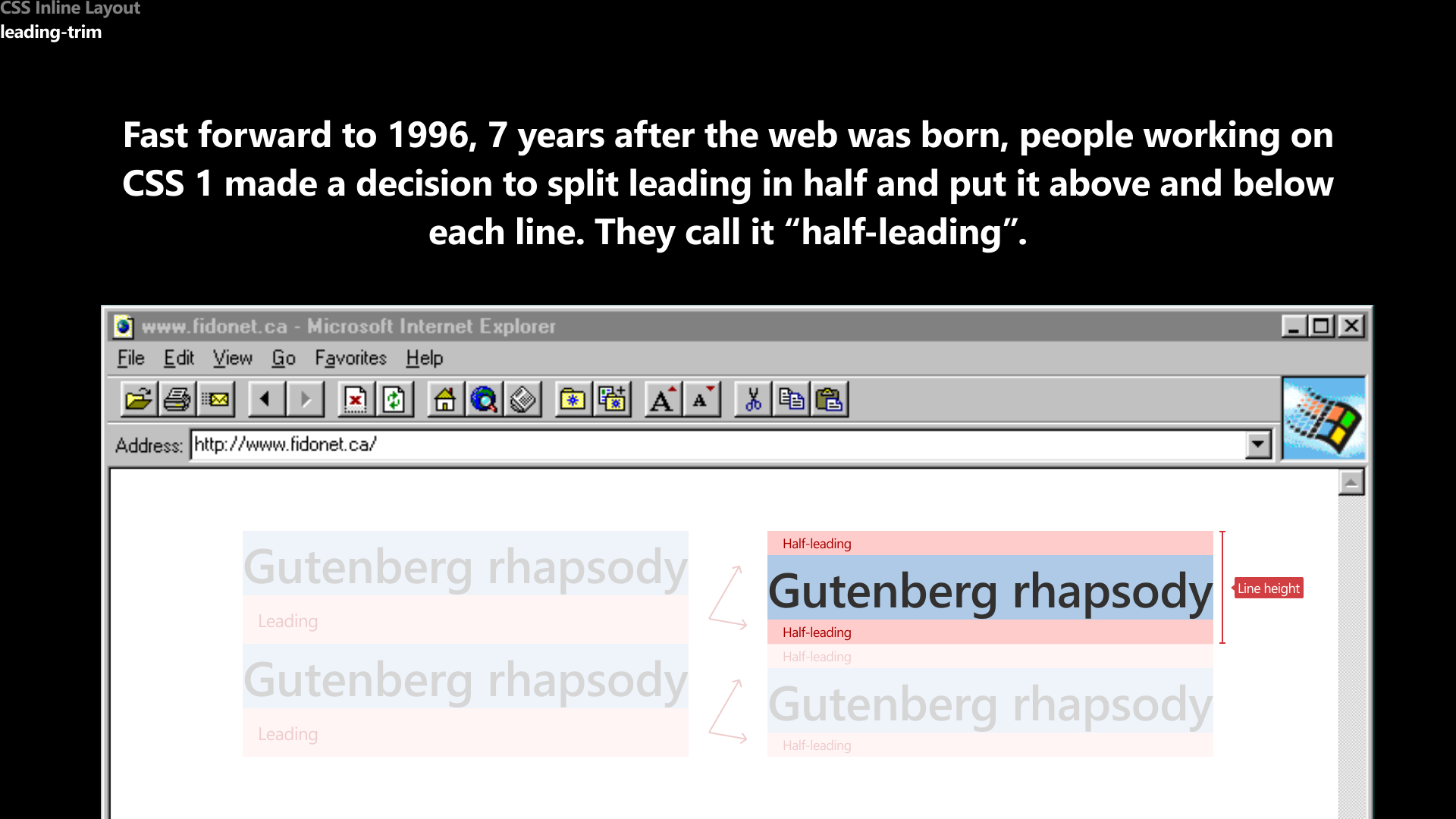 [Speaker Notes: Adding space after each line would give inconsistent spacing at the start vs. the end of a paragraph.Only adding leading between lines of text would create uneven spacing within vs. between paragraphs.So CSS added leading symmetrically to each line: half on either side.]
CSS introduces leading…
line-height: 1.5;
/* 1.5 x font-size */
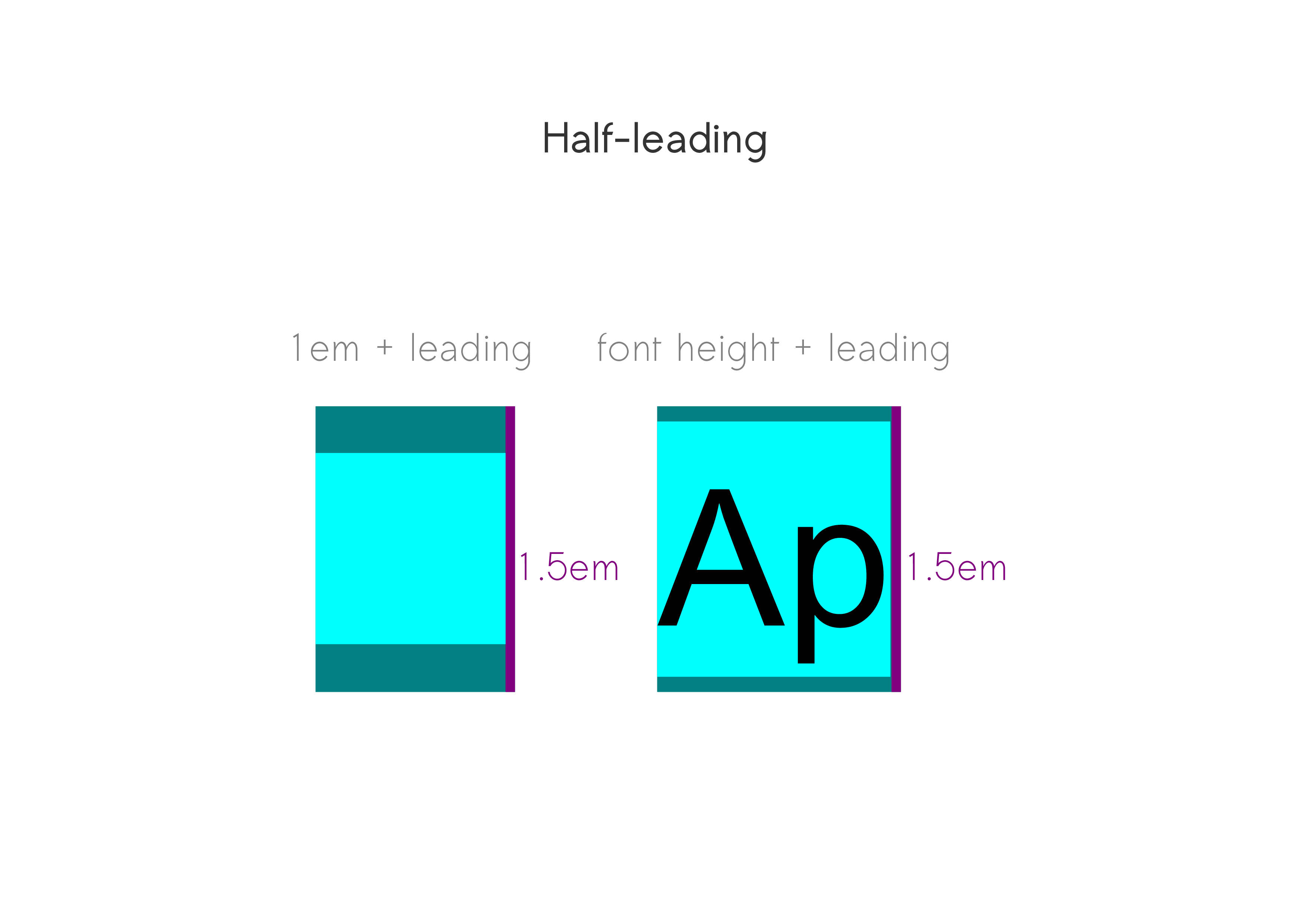 [Speaker Notes: Height of line is calculated wrt font-size, but half-leading is calculated wrt ascent/descent metrics, because those are the bounds of the text.]
Problem 1:Inconsistent Line Spacing
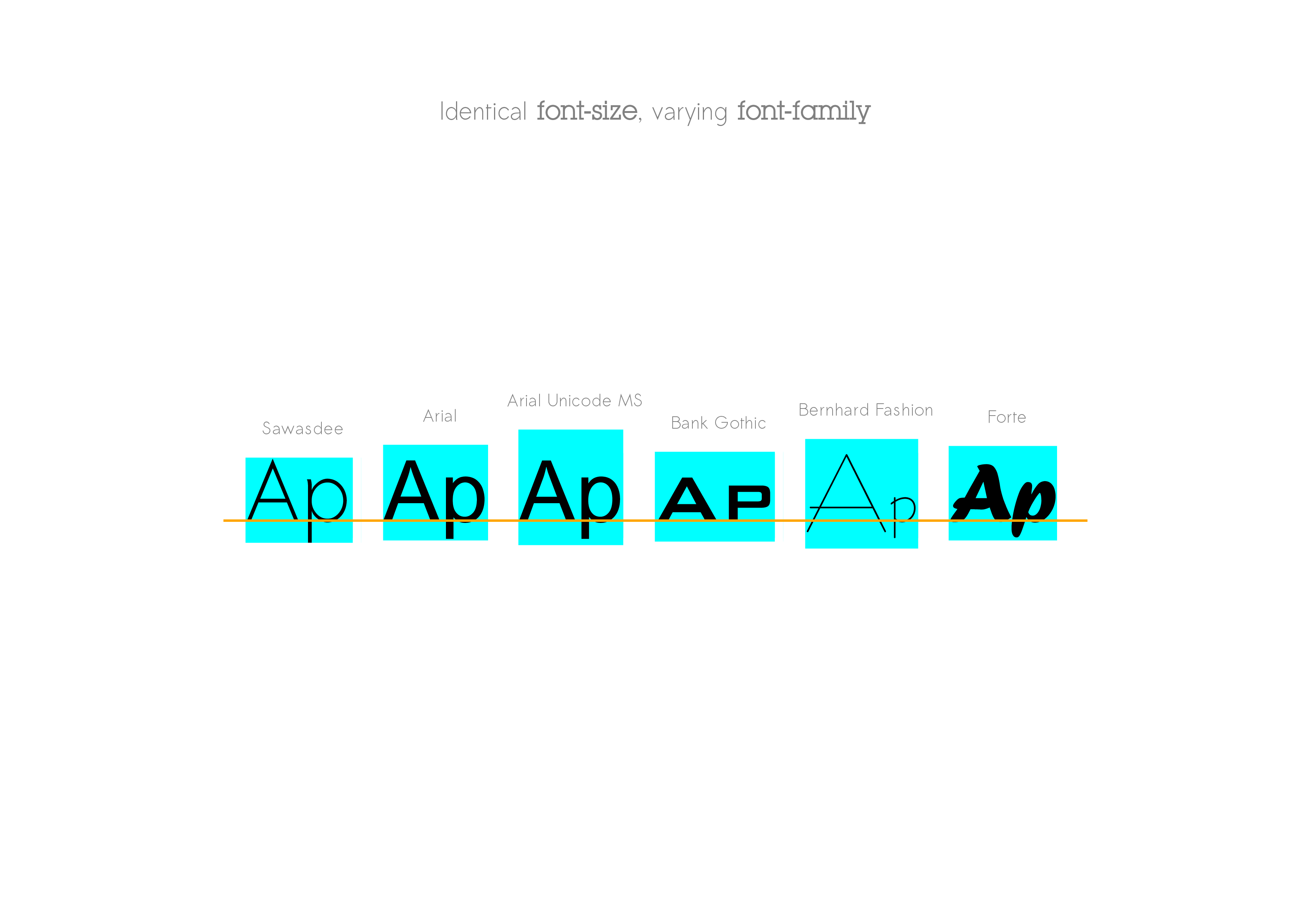 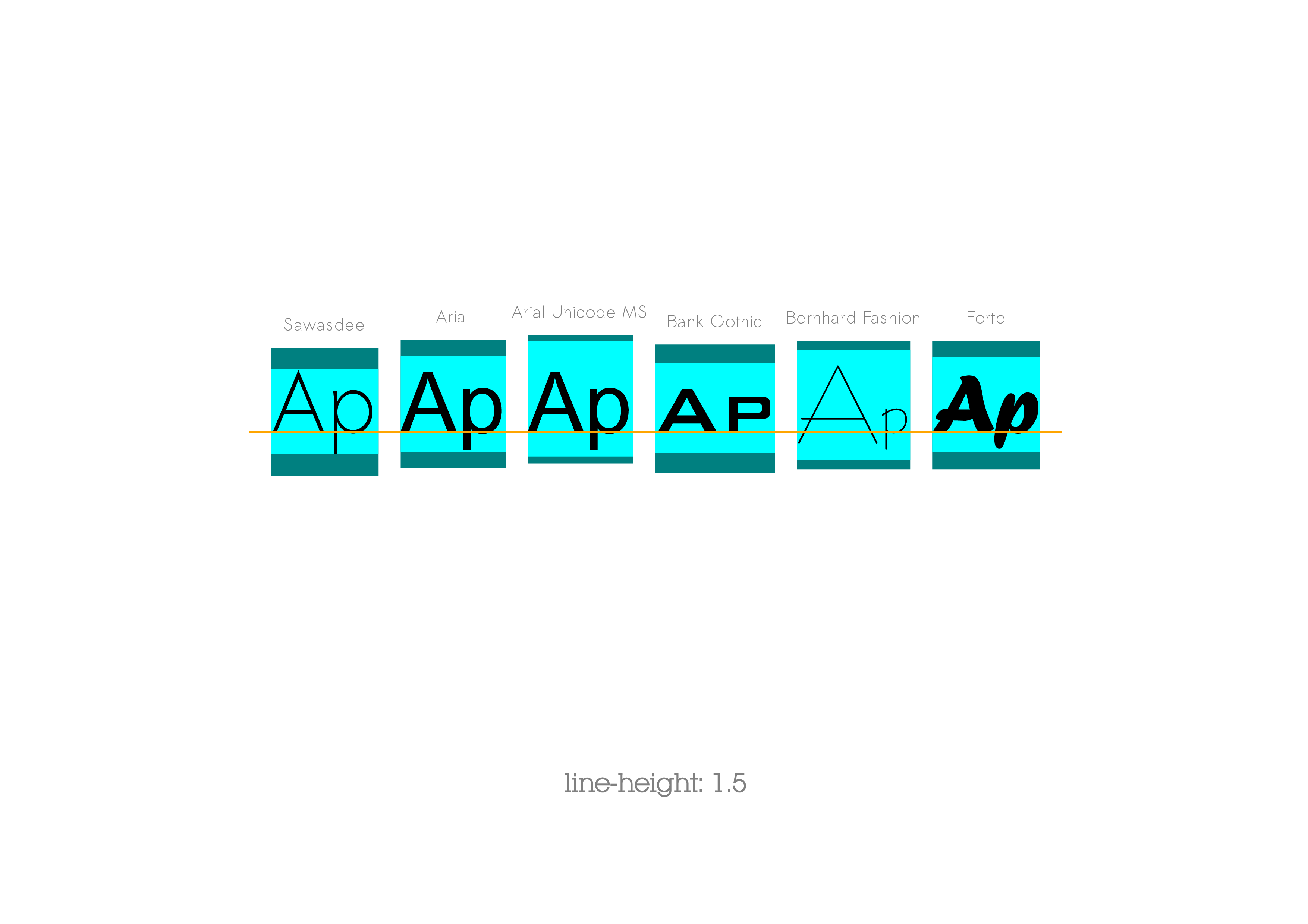 [Speaker Notes: Multiple fonts on one line…]
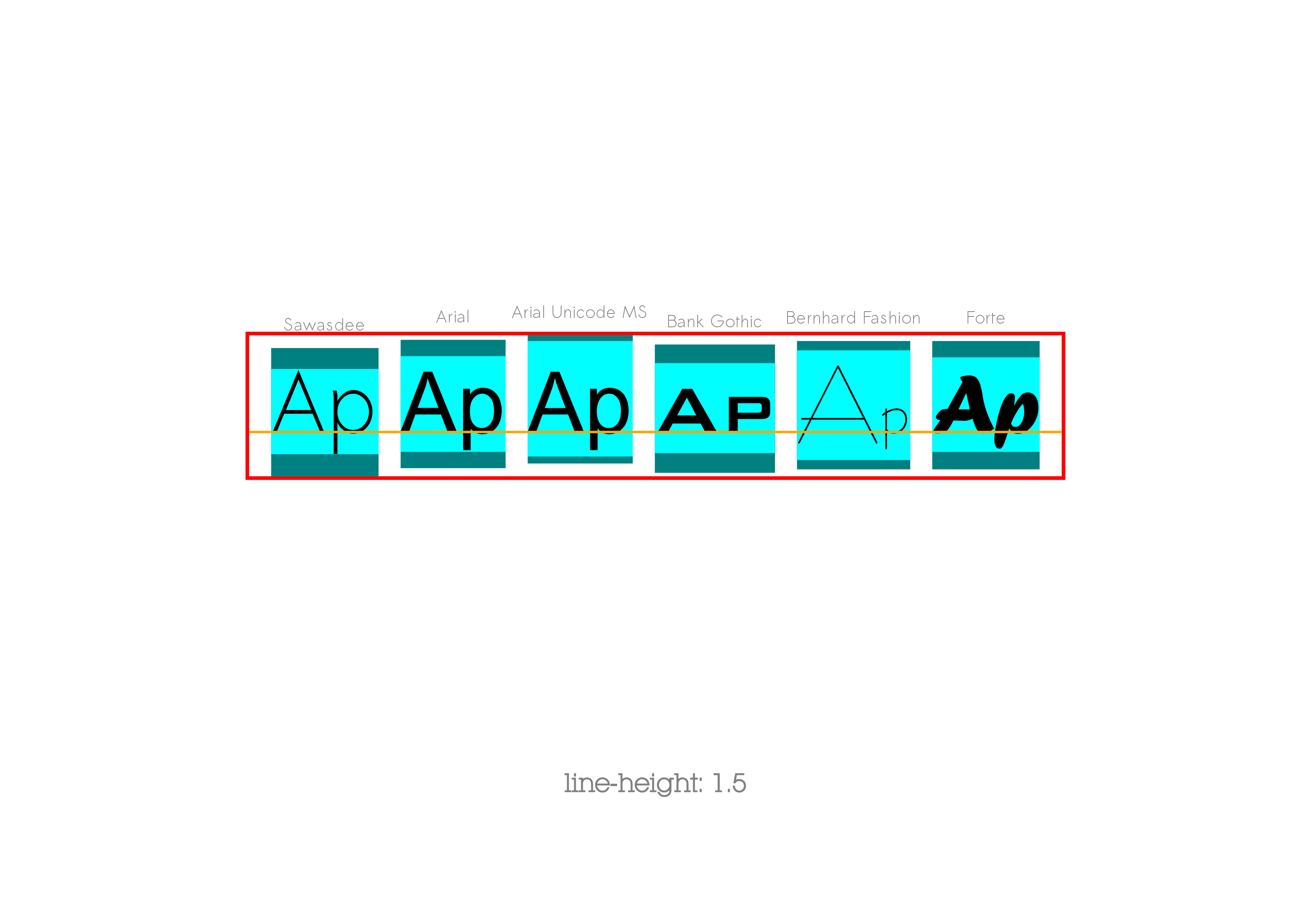 [Speaker Notes: … means height of line ≠ line-height!]
Problem 2:Imperfect Alignment
CSS Text Model
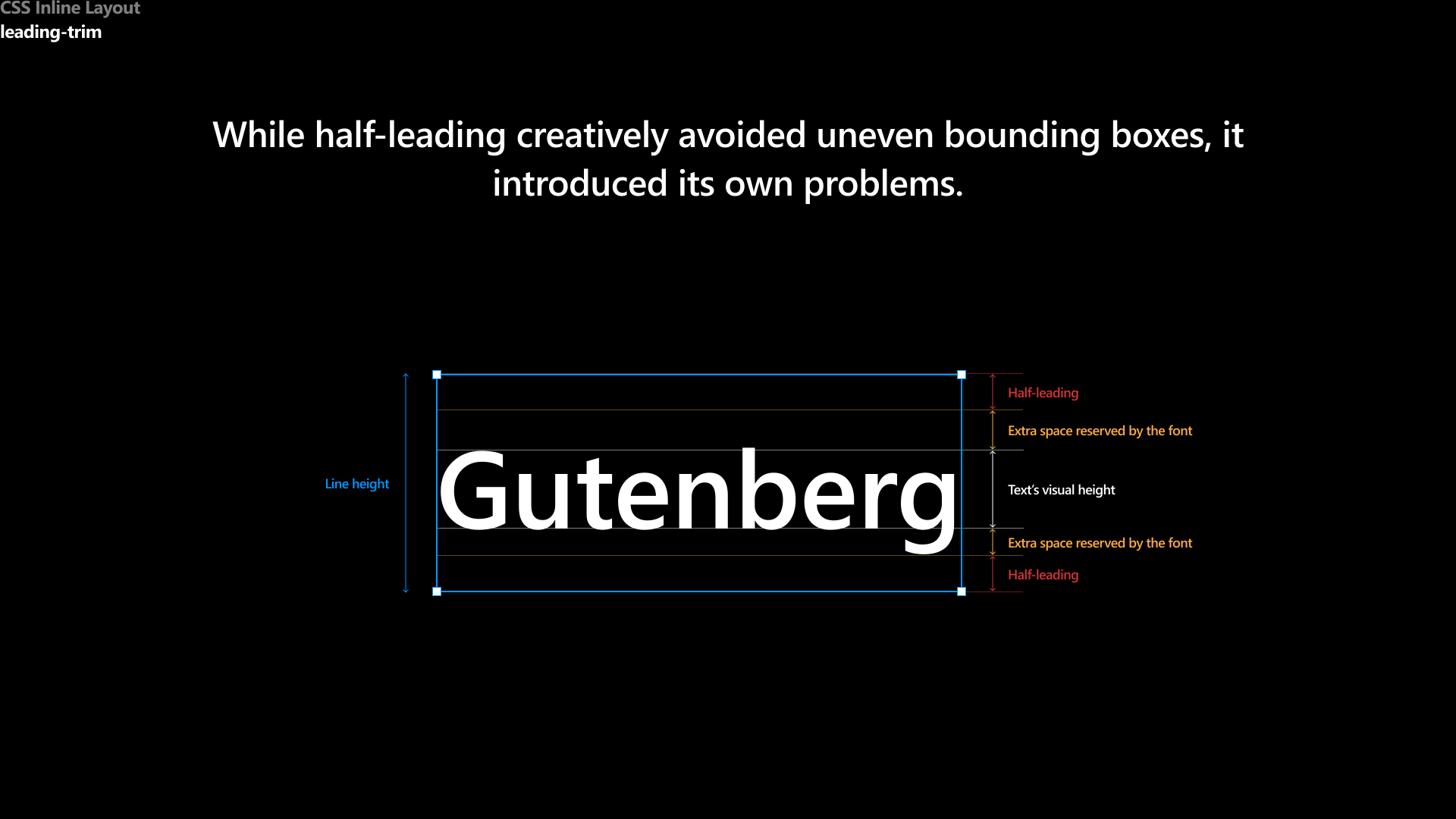 Visual Misaligment: Top Edge
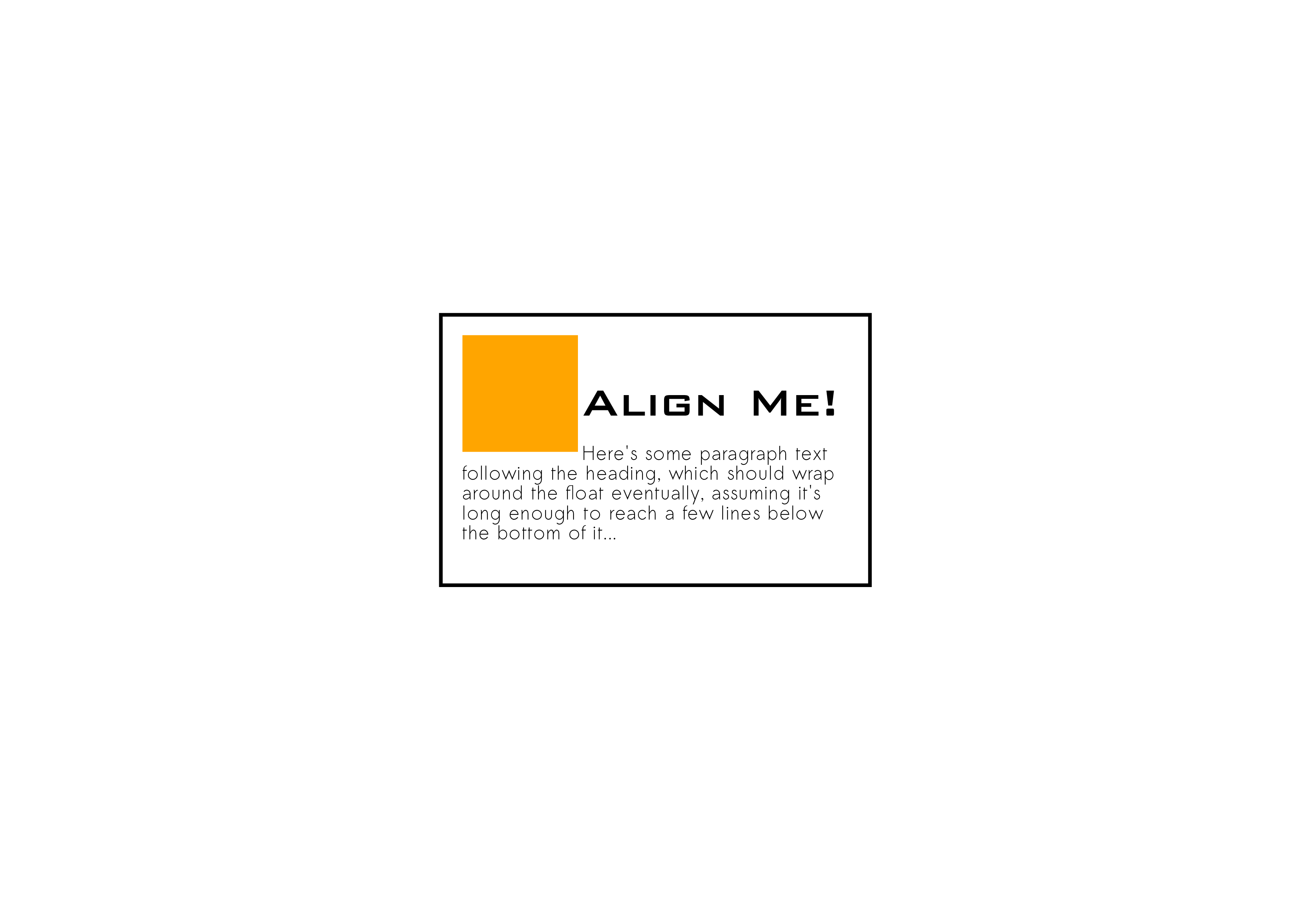 [Speaker Notes: Top-aligned content includes half-leading, doesn’t align well with adjacent content.REDO DIAGRAM to make the top edge more accurate to half-leading…]
Visual Misalignment: Top Edge
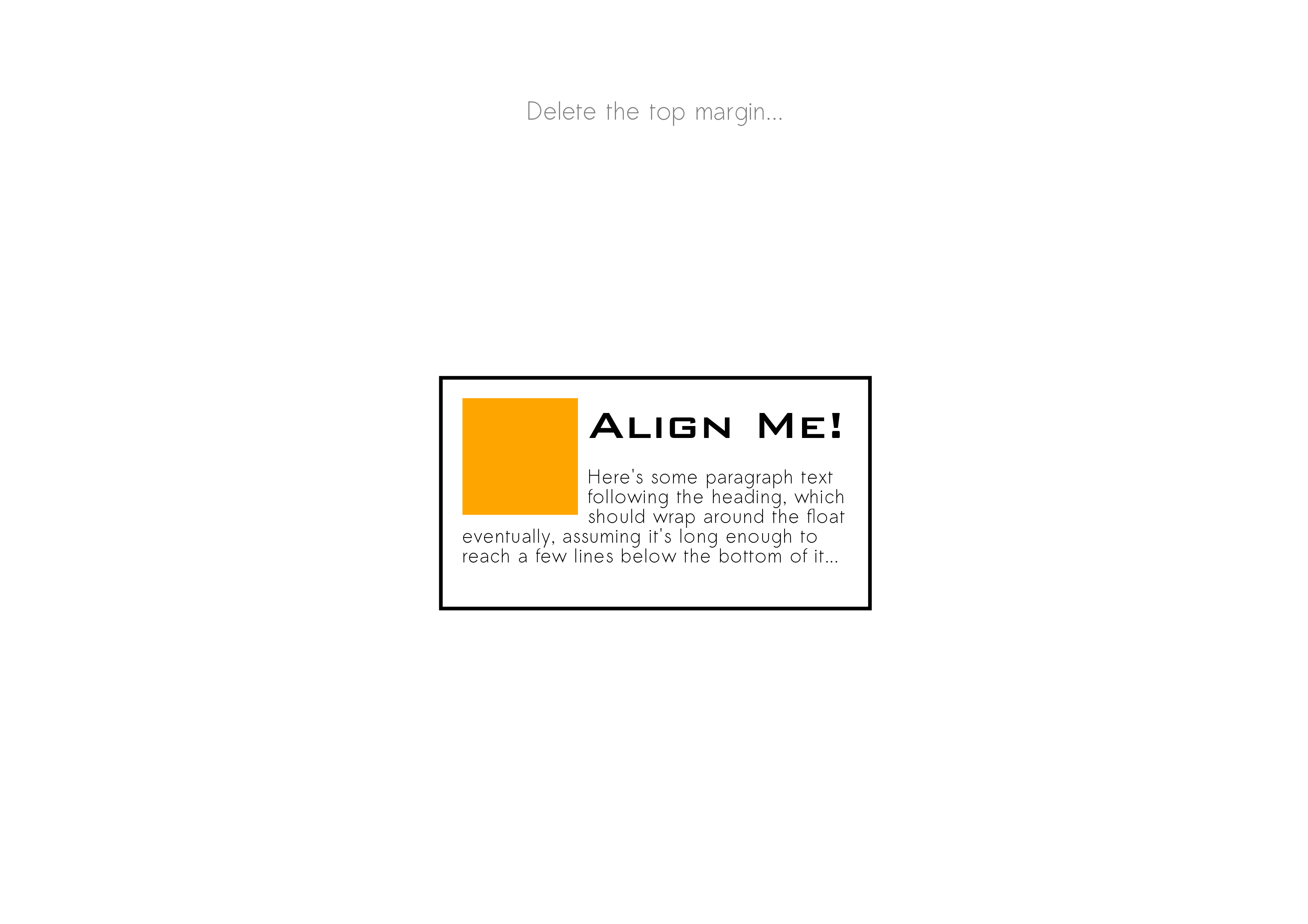 [Speaker Notes: But even if we trim the half-leading, there’s the extra space within the ascent metric.]
Vertical Misalignment: Top Edge
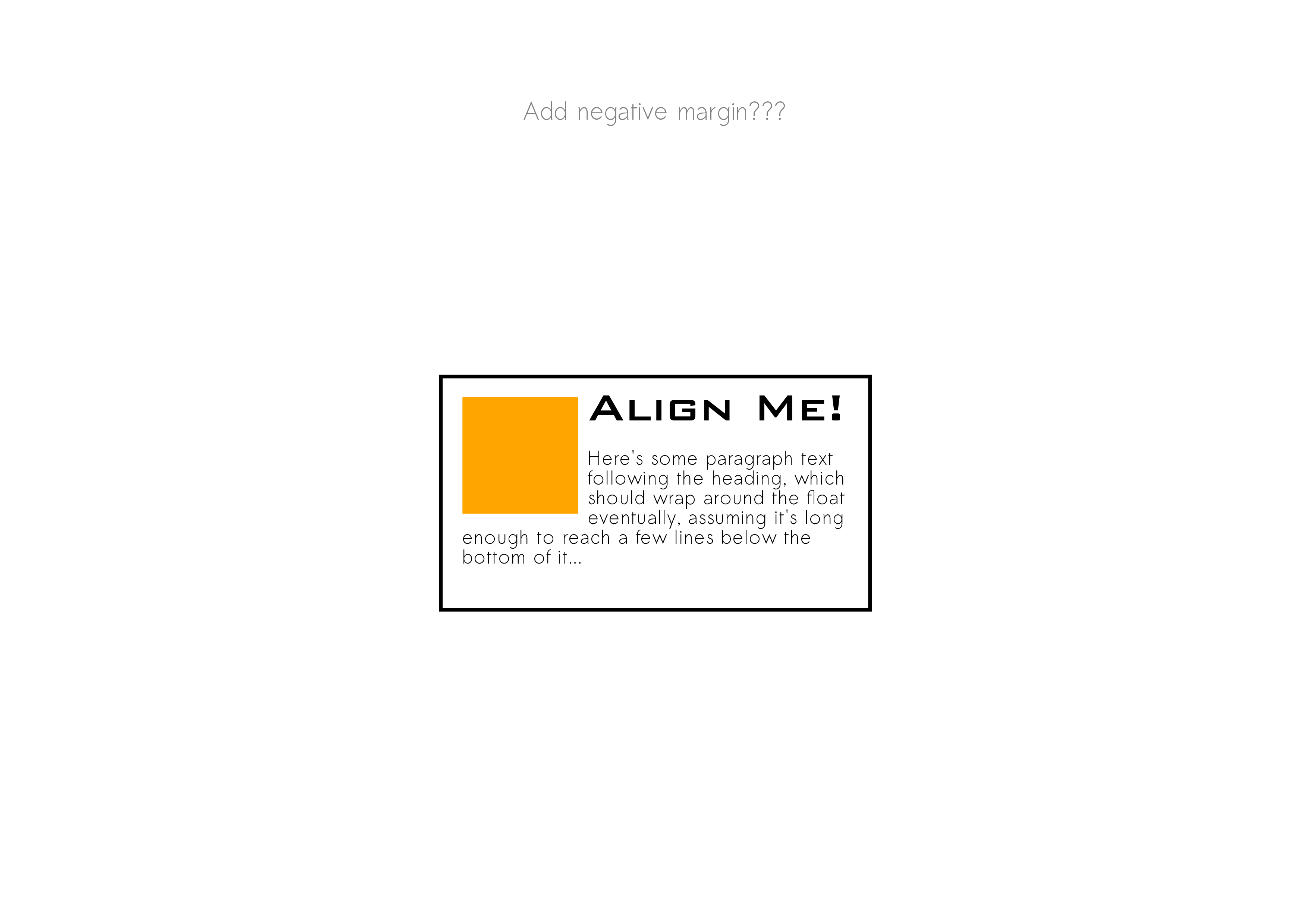 [Speaker Notes: Negative margins… visual hacking.]
Vertical Misalignment: Top Edge
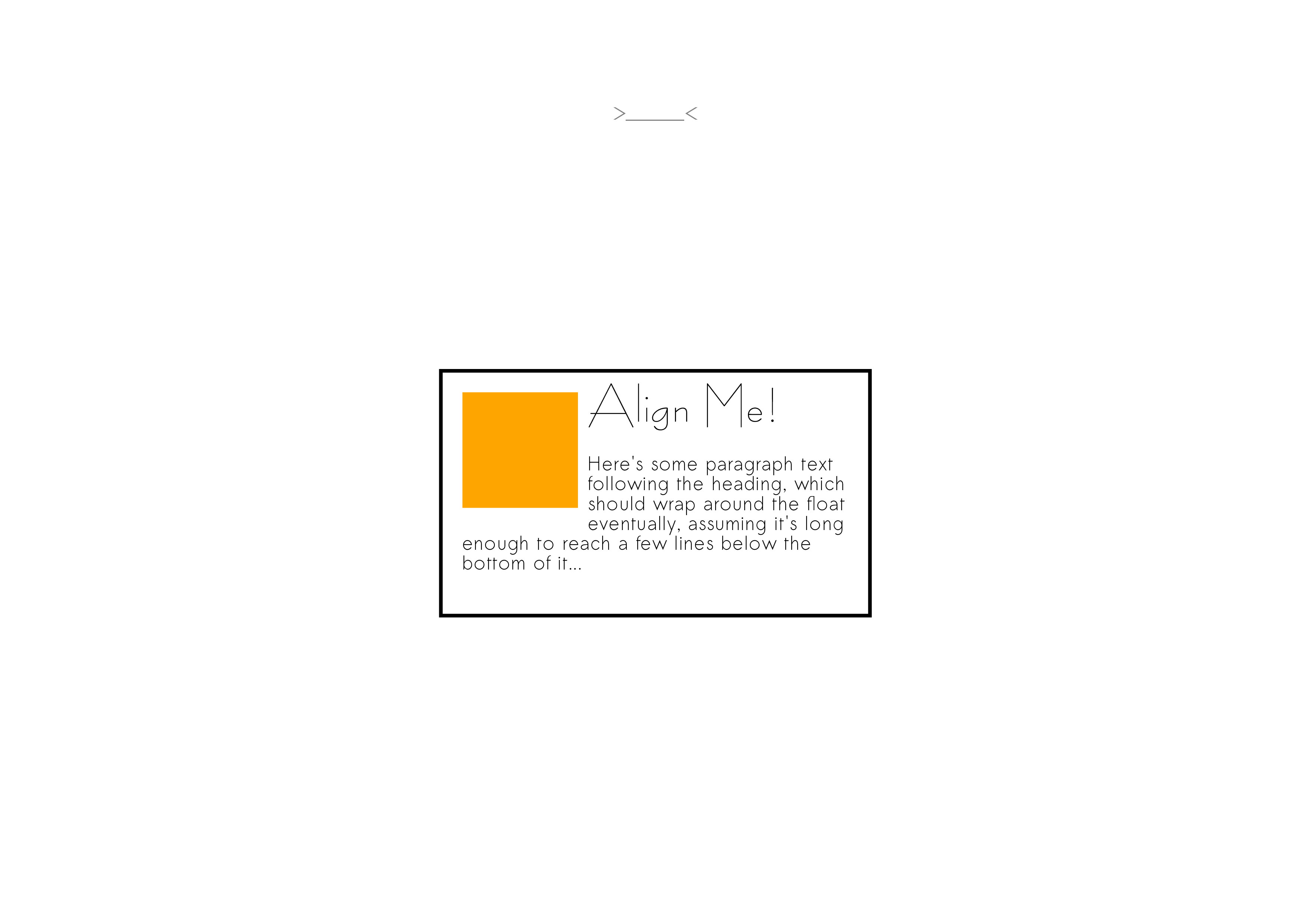 [Speaker Notes: Fails whenever font is changed—whether because you’re tweaking your design, or because the font didn’t load and you got a different font instead.]
Vertical Misalignment: Centering
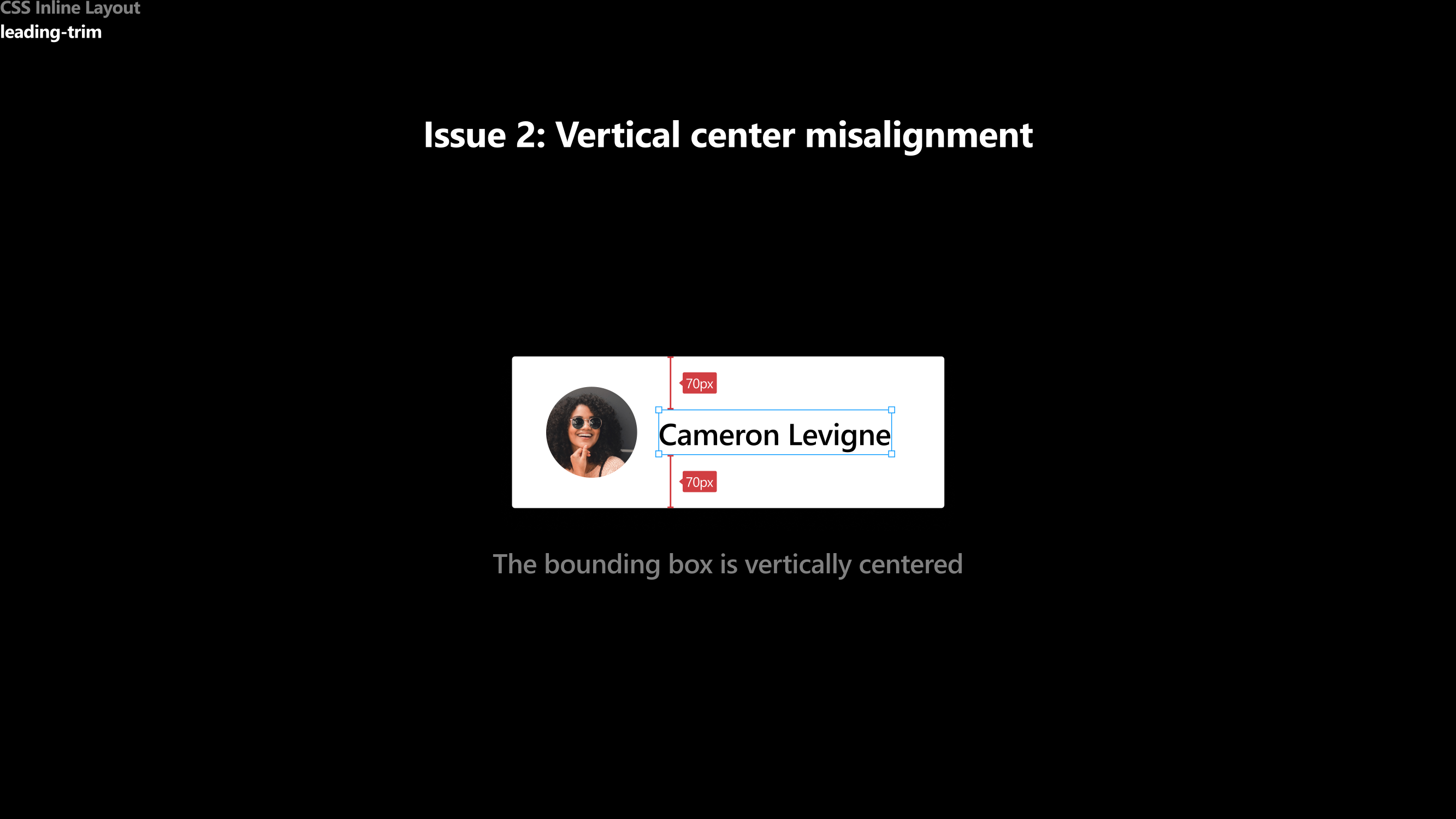 Vertical Misalignment: Centering
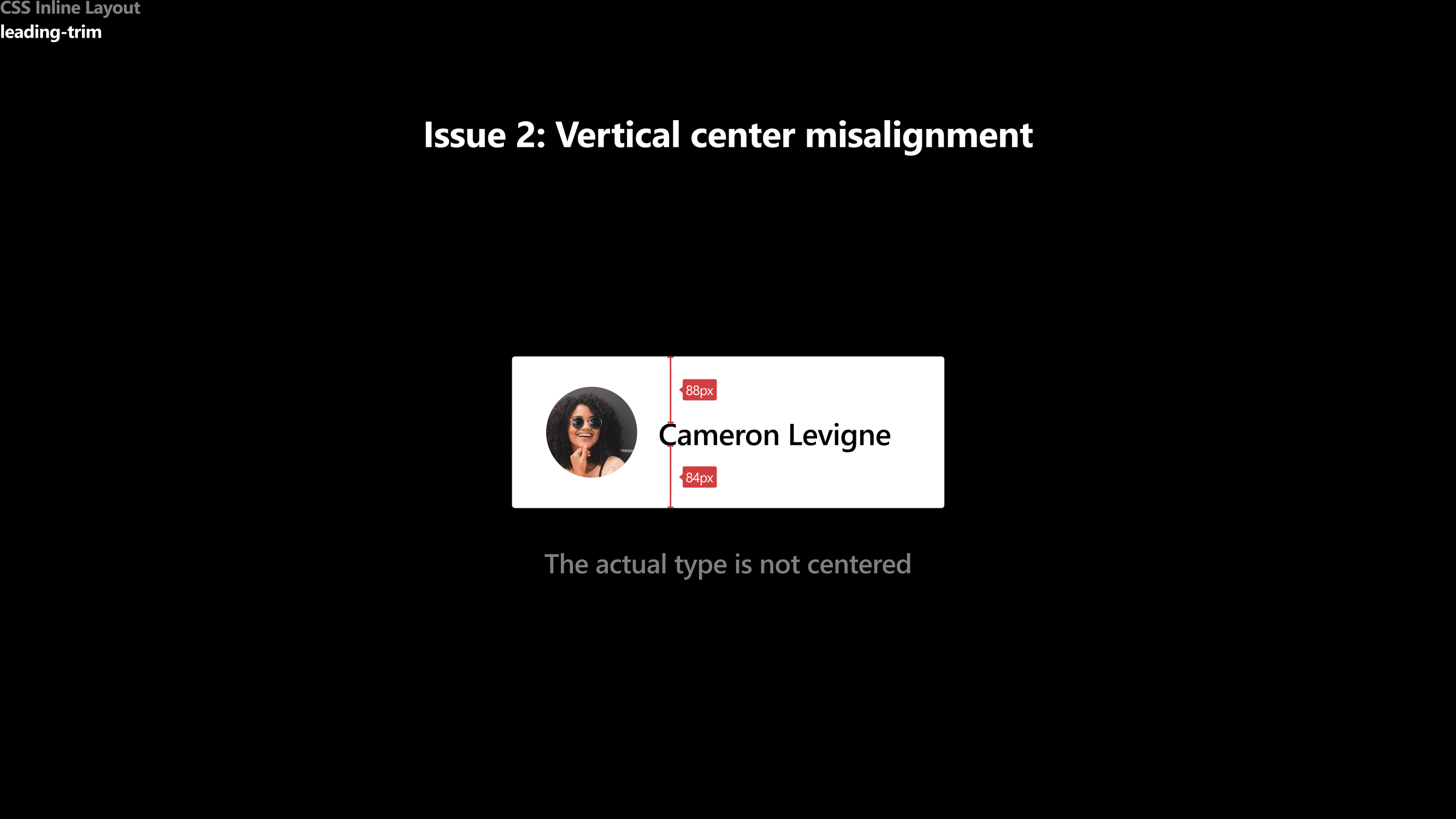 Vertical Misalignment: Centering
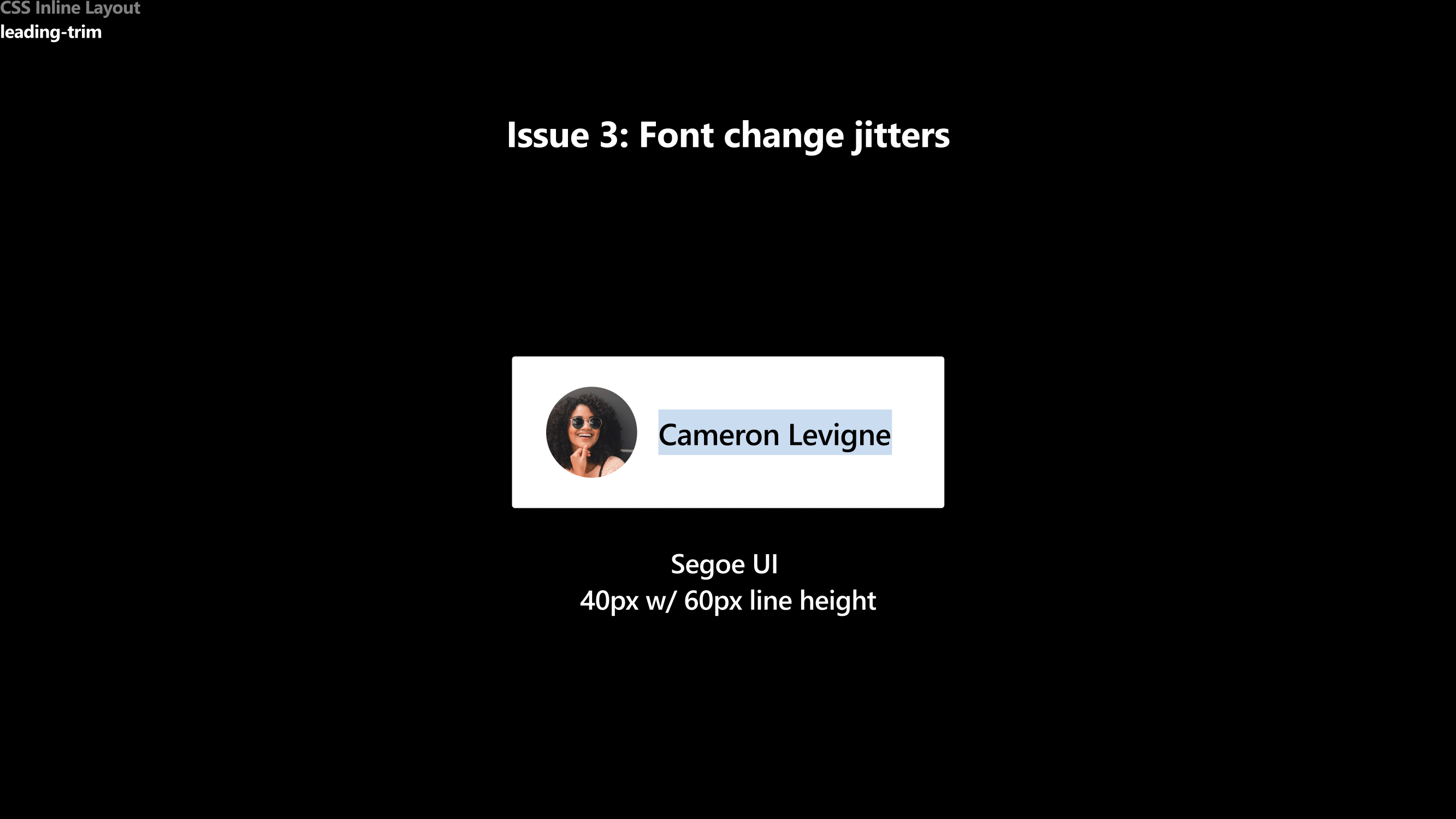 Vertical Misalignment: Centering
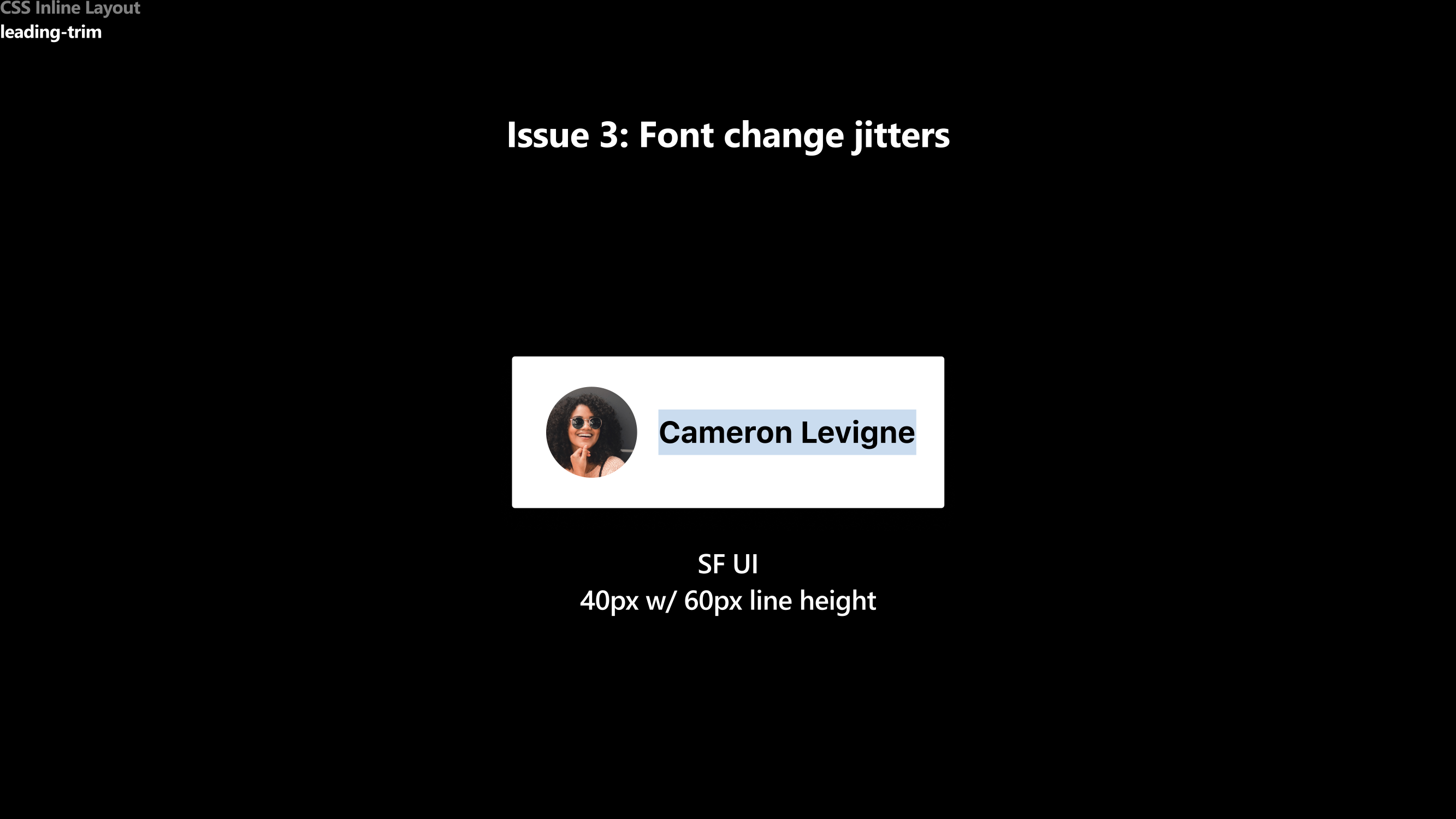 Vertical Misalignment: Centering
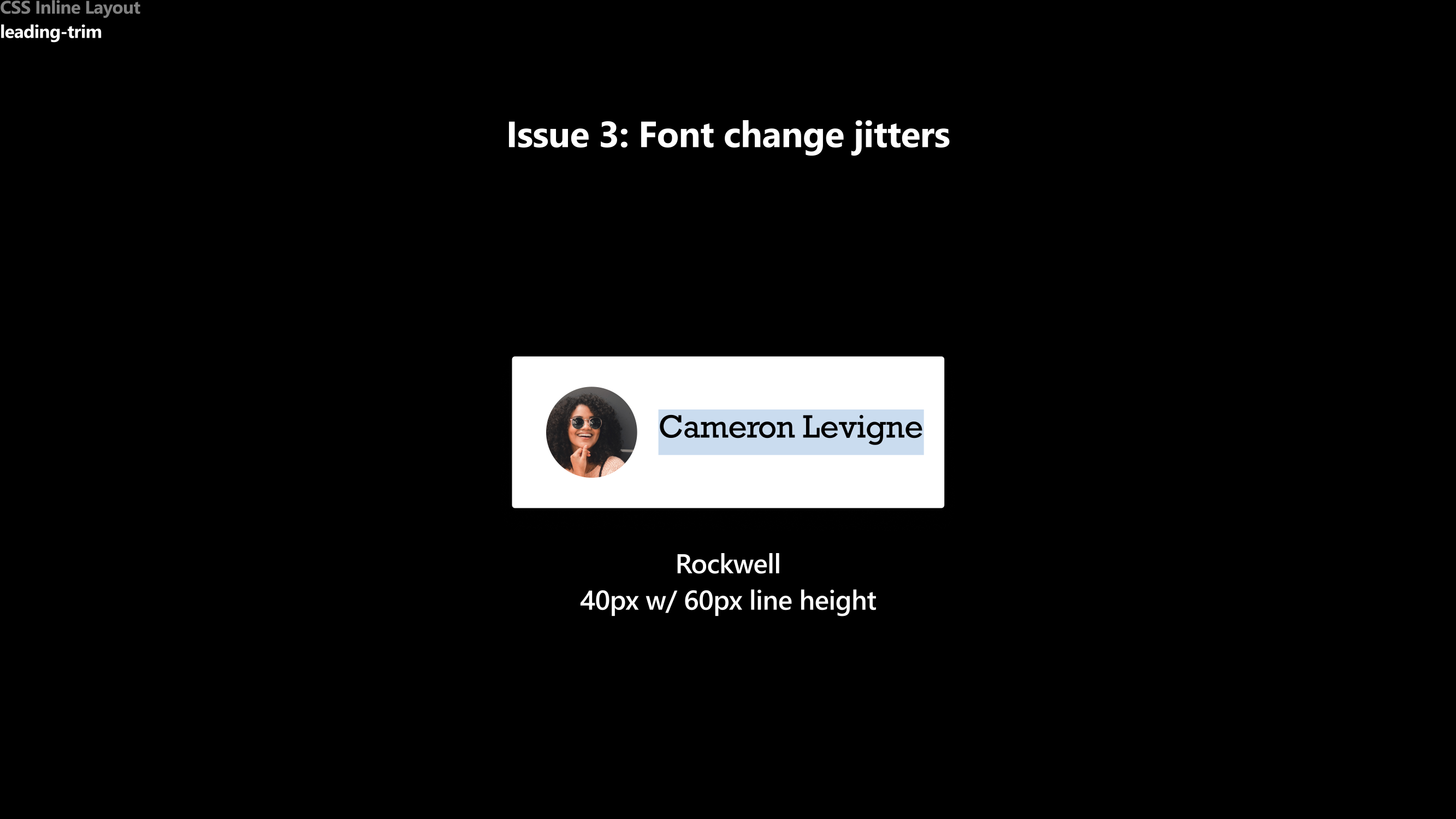 Problem 3:Uncontrolled Spacing
Computer’s Spacing Numbers
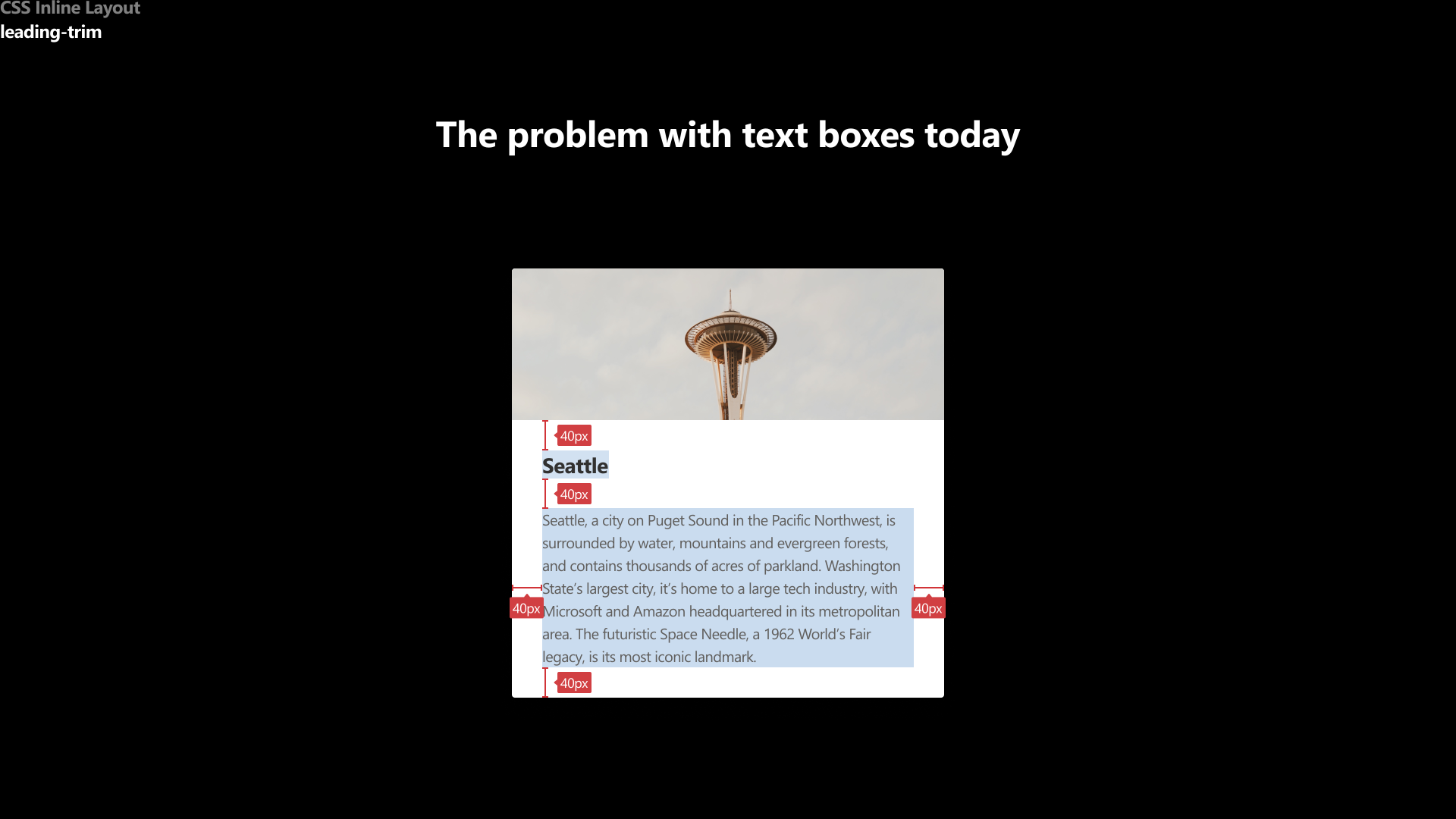 Resulting Visual Spacing
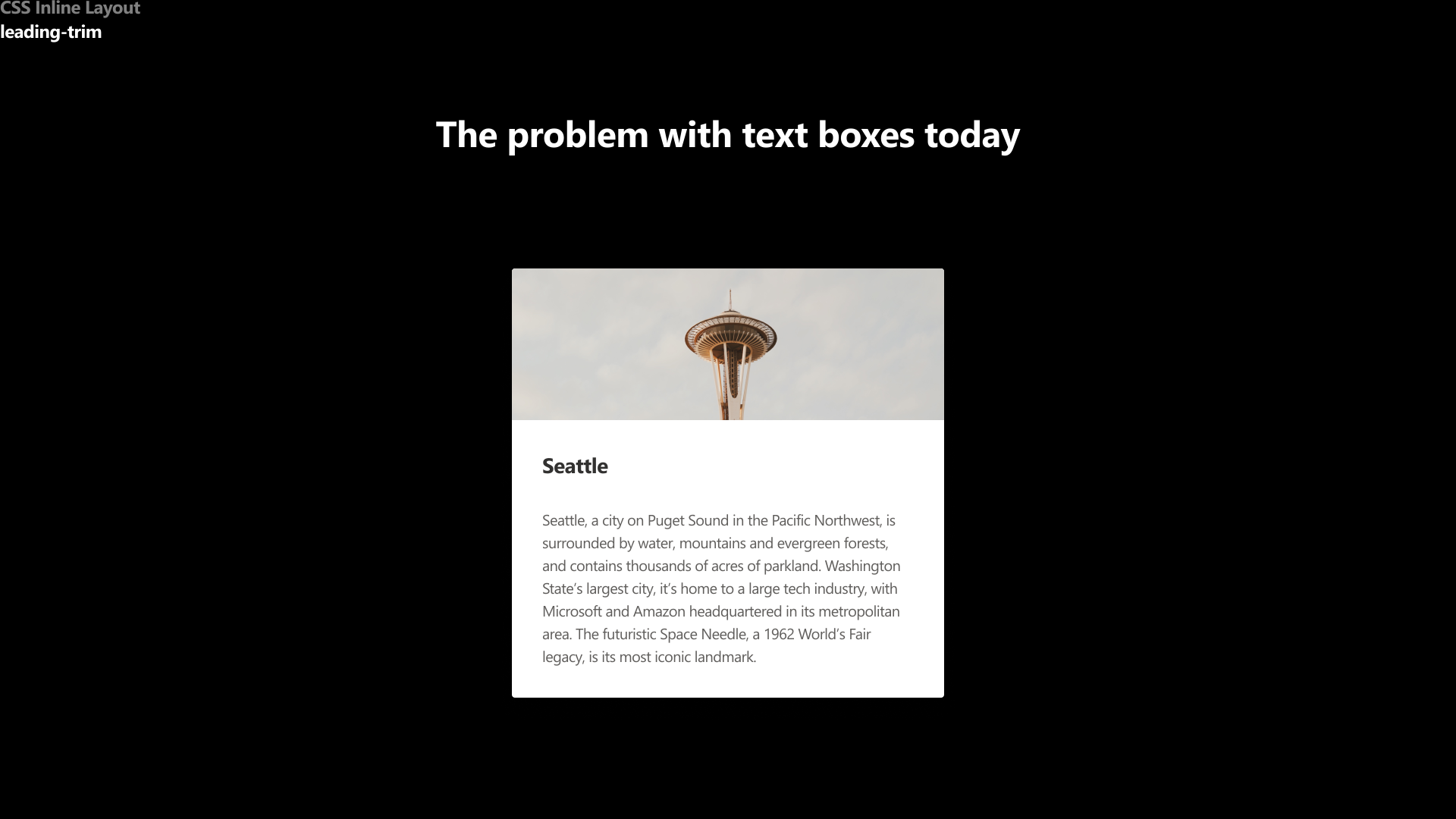 Resulting Visual Spacing
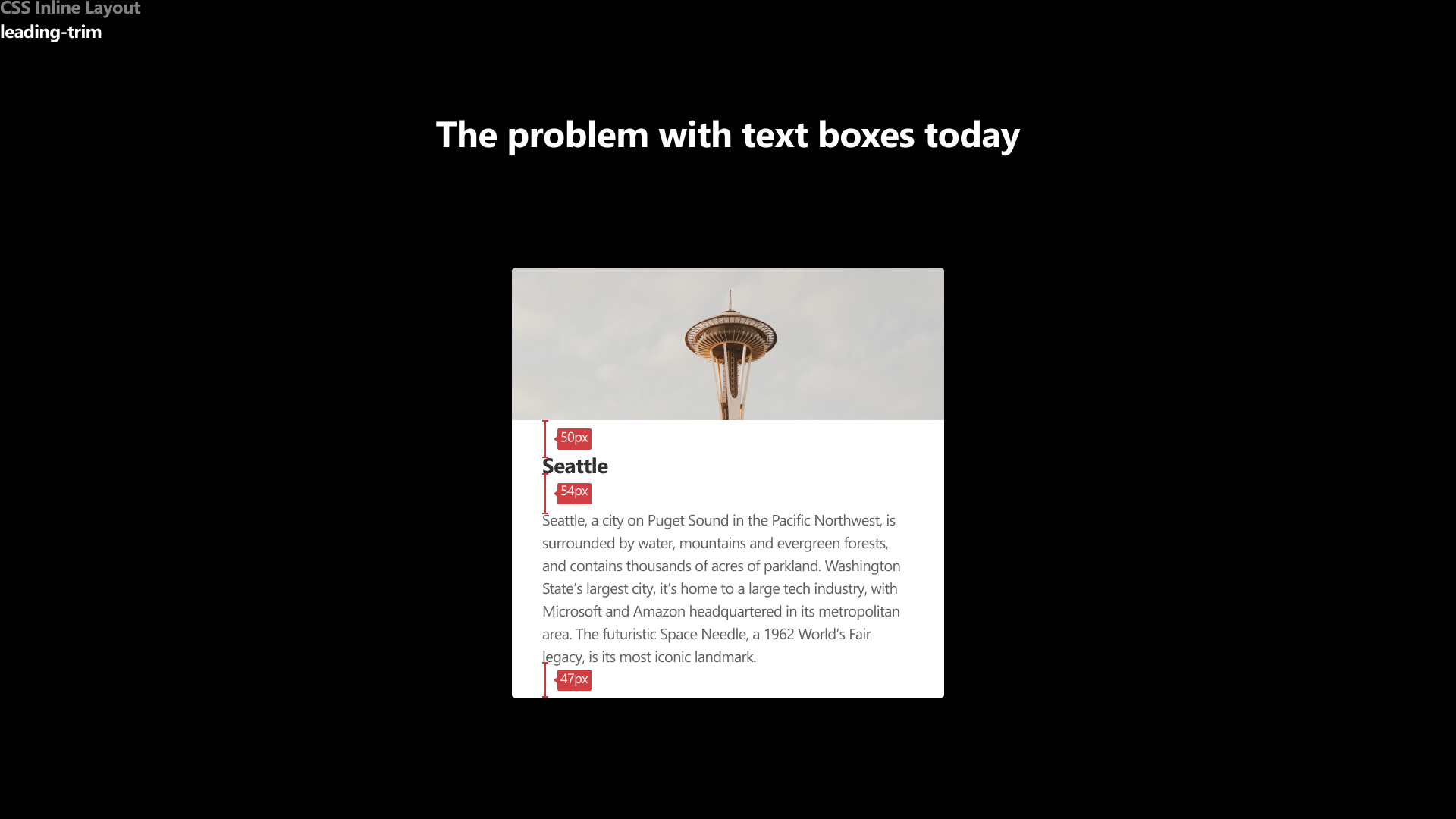 Desired Visual Spacing
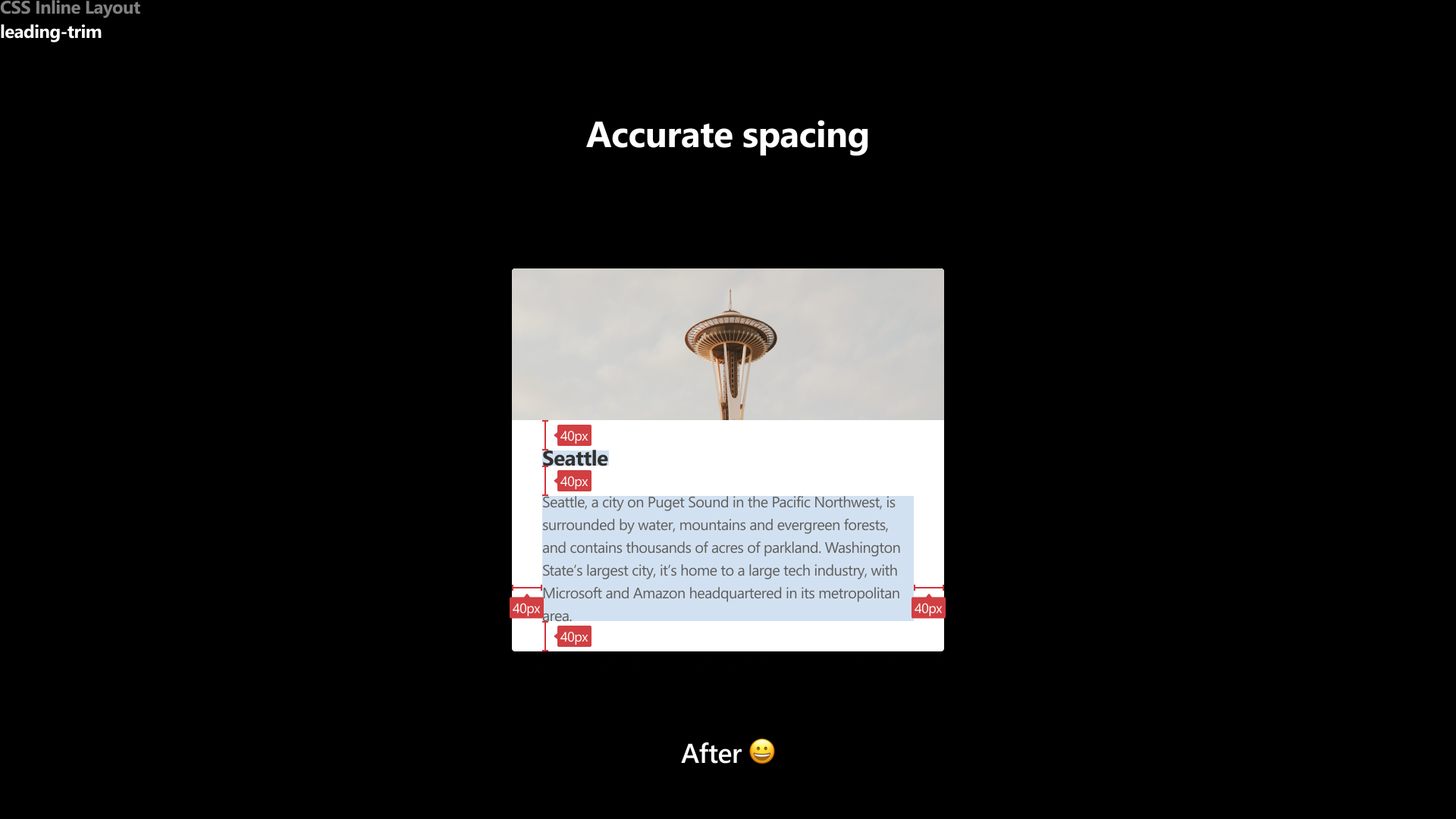 Desired Spacing
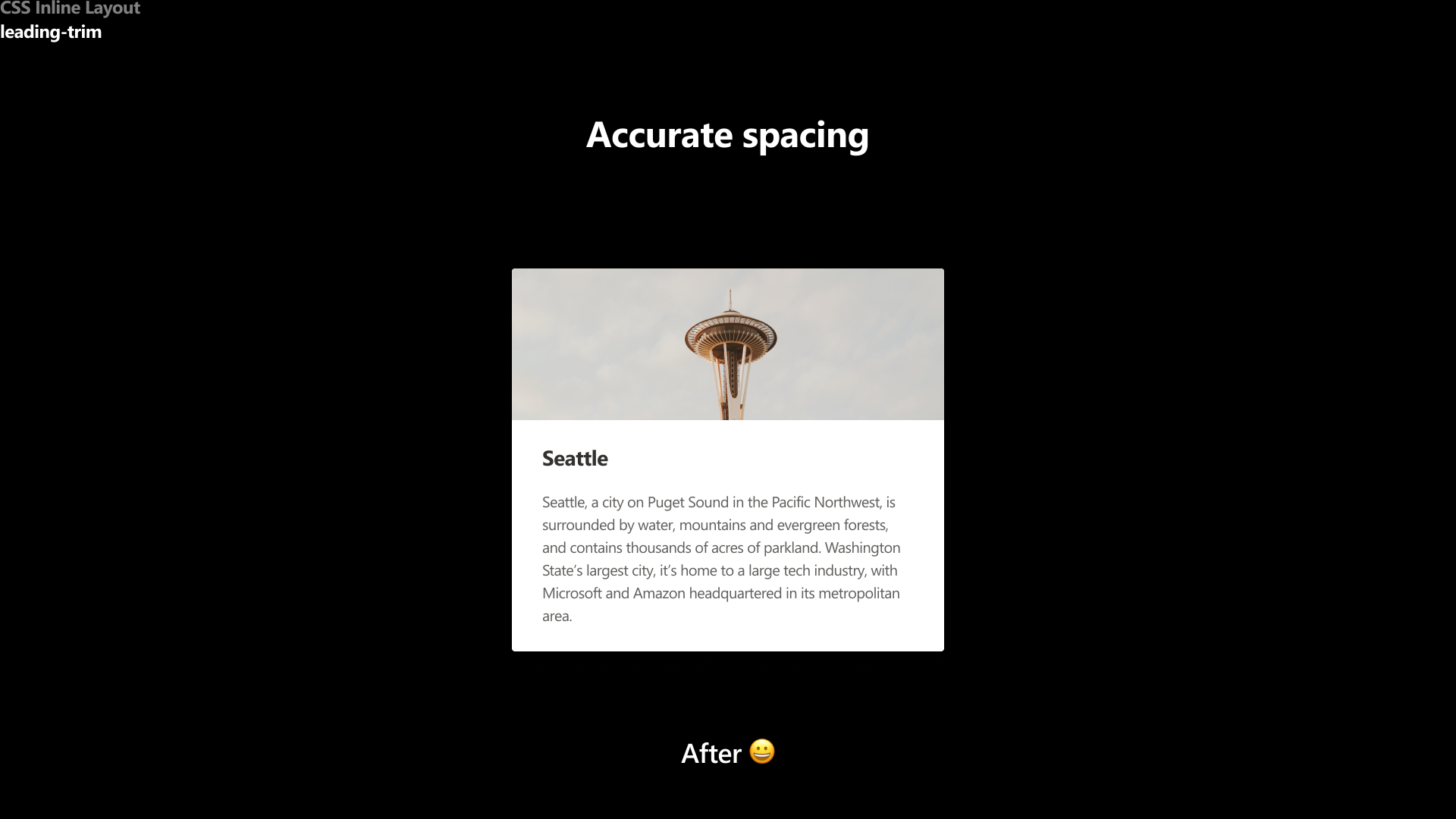 Print Workflow…
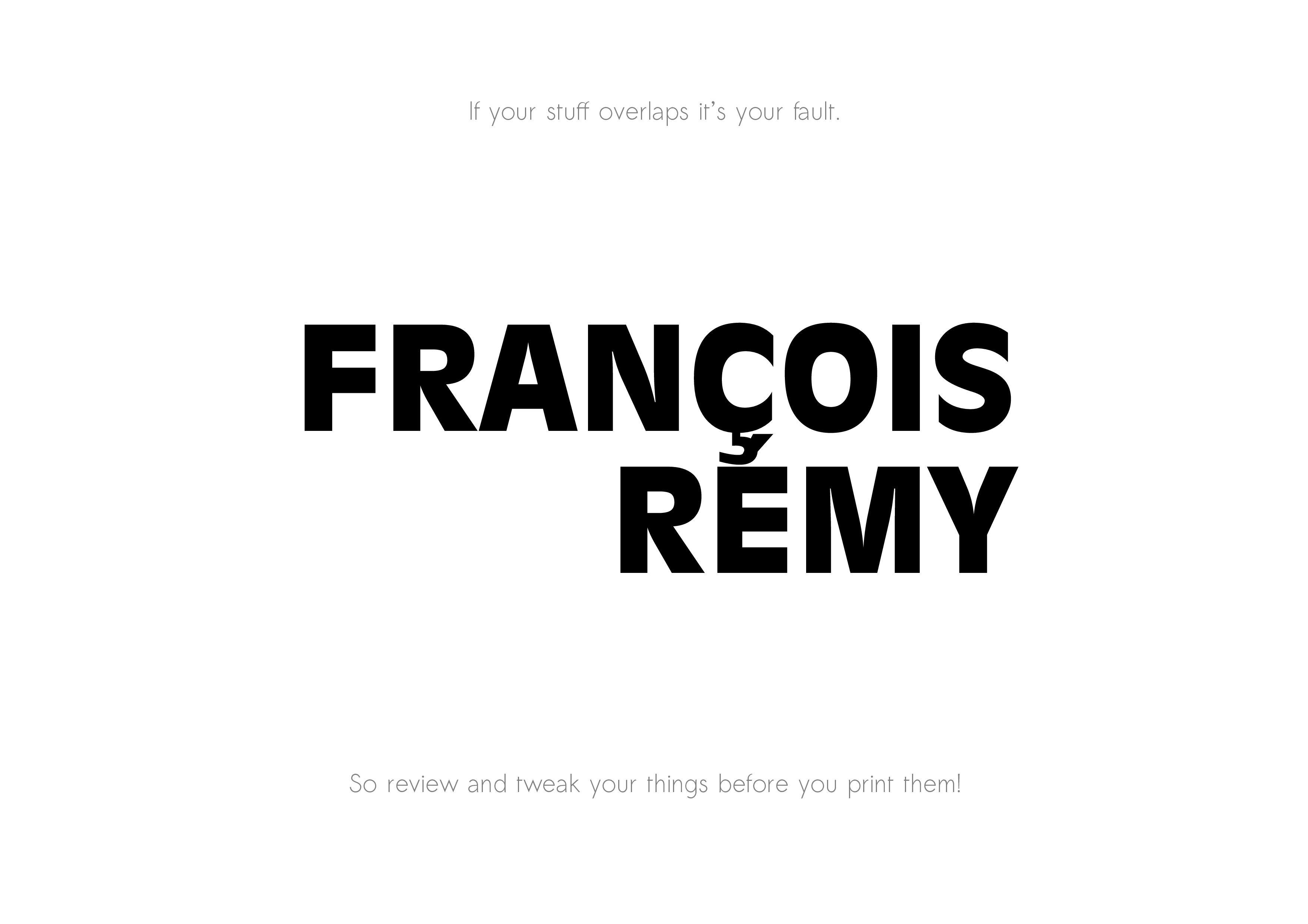 CSS Design Constraints
Unknown screen size/orientation/resolution
Unknown font availability
Often also unknown content!

 Automatic Layout (no post-render visual fiddling!)
This is bad.
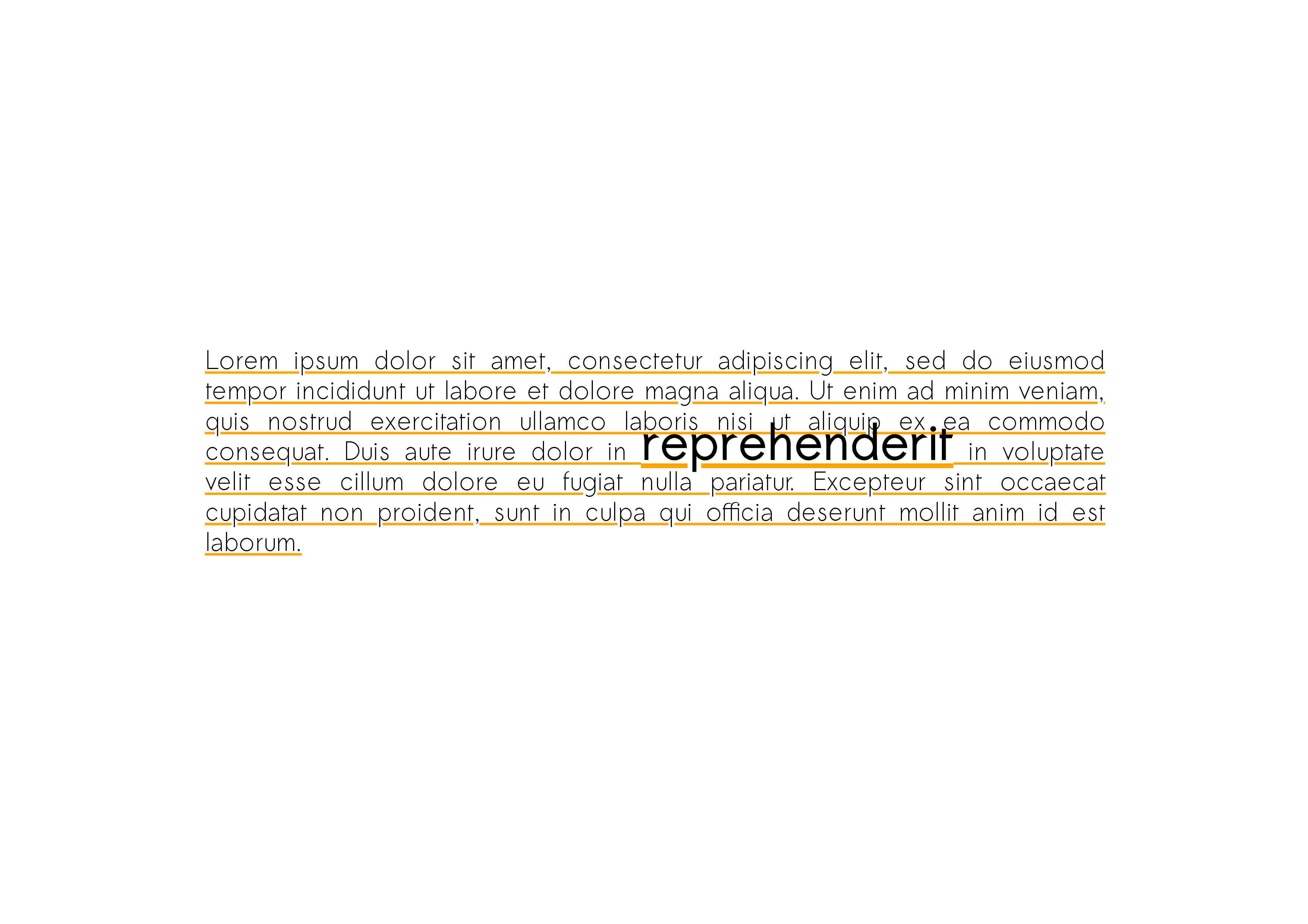 CSS Design Principles
Flexible: Handle each font/content/screen-size change as if it was always intended to be that way.
Robust: Handle the unexpected font/content/screen-size changes, too.
#1 Goal: Don’t overlap or clip content by “accident”!!
CSS + Font Metrics
An Expanded Partnership
OpenType Font Metrics
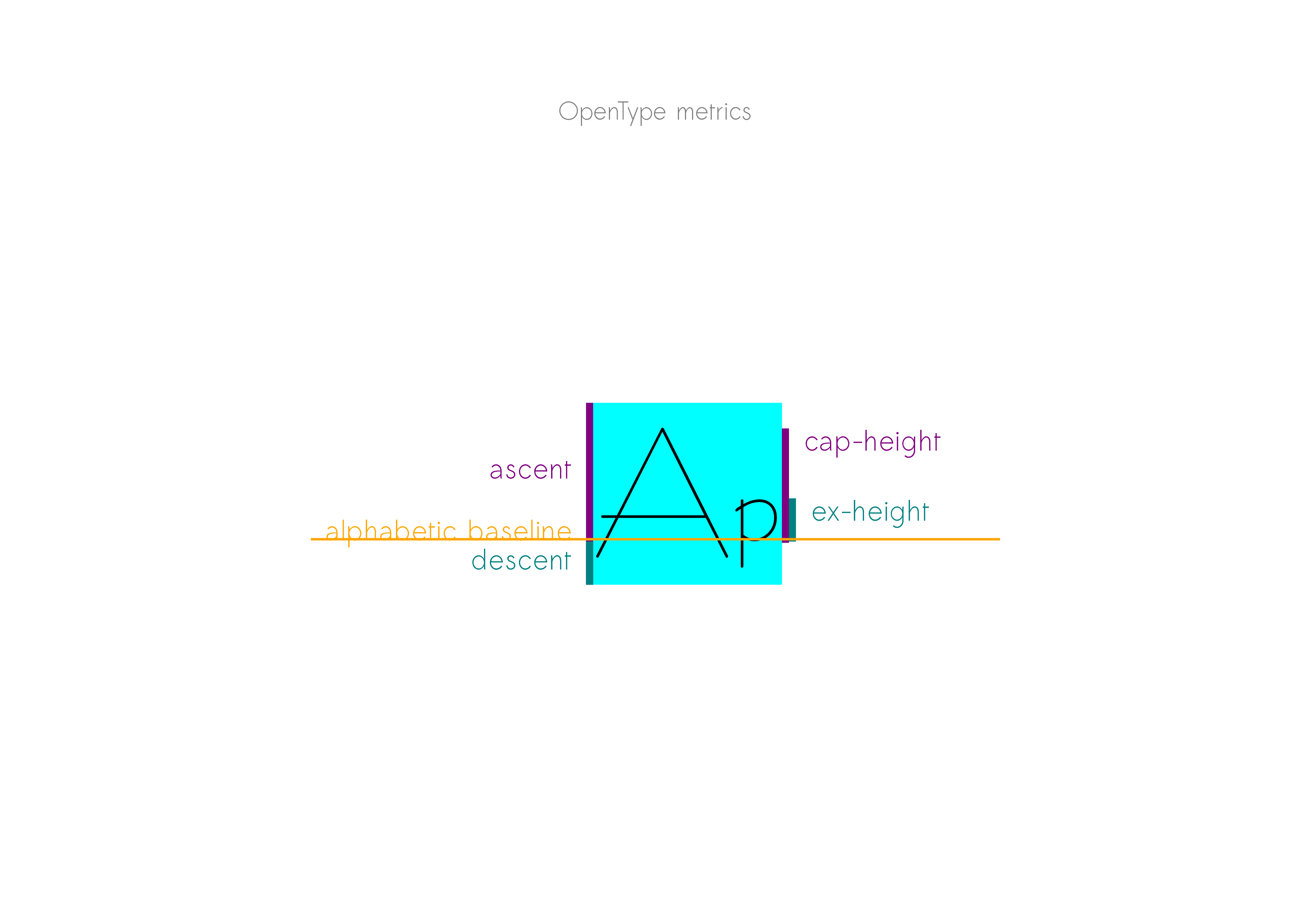 New CSS Feature:leading-trim
leading-trim
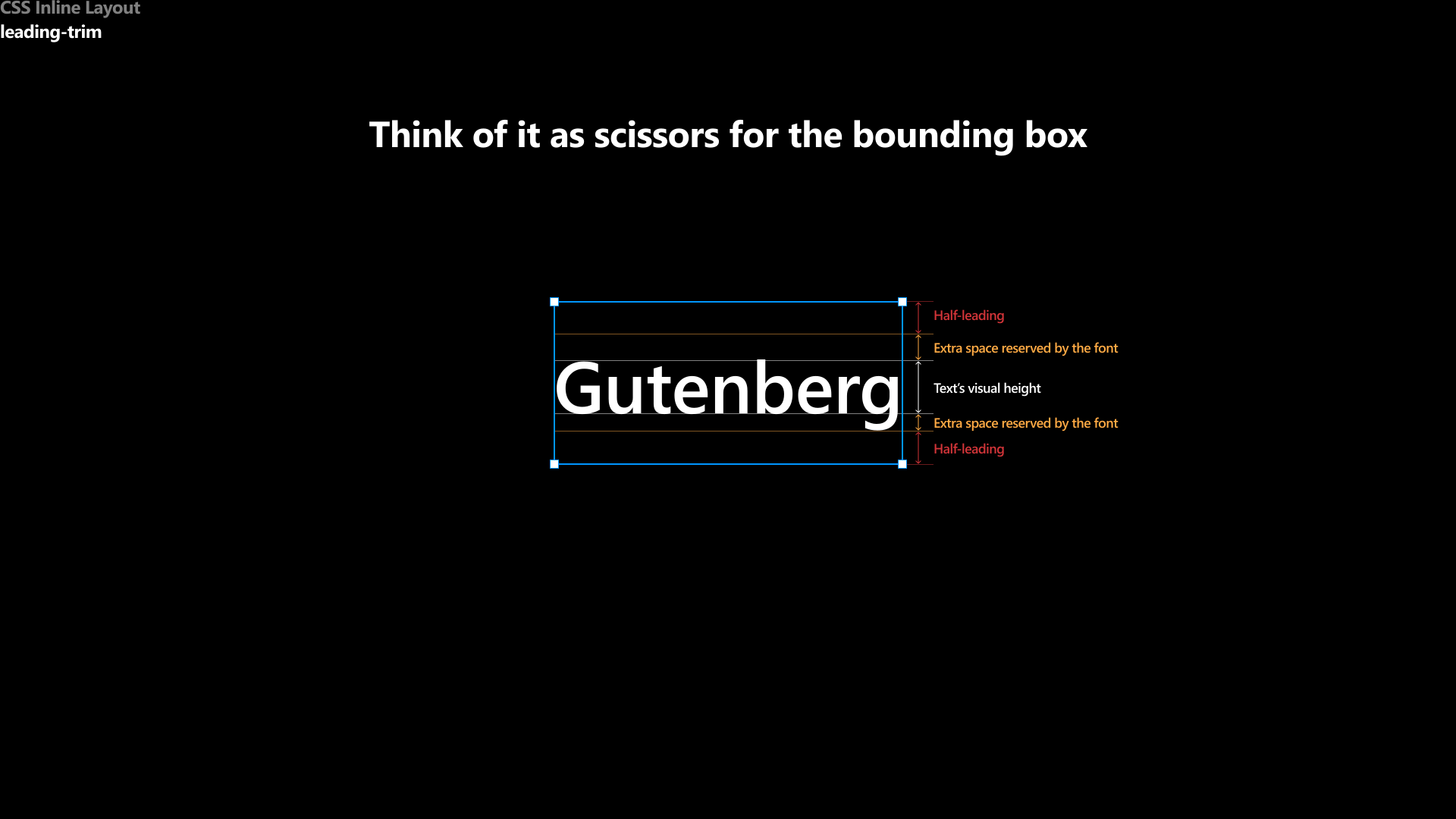 leading-trim
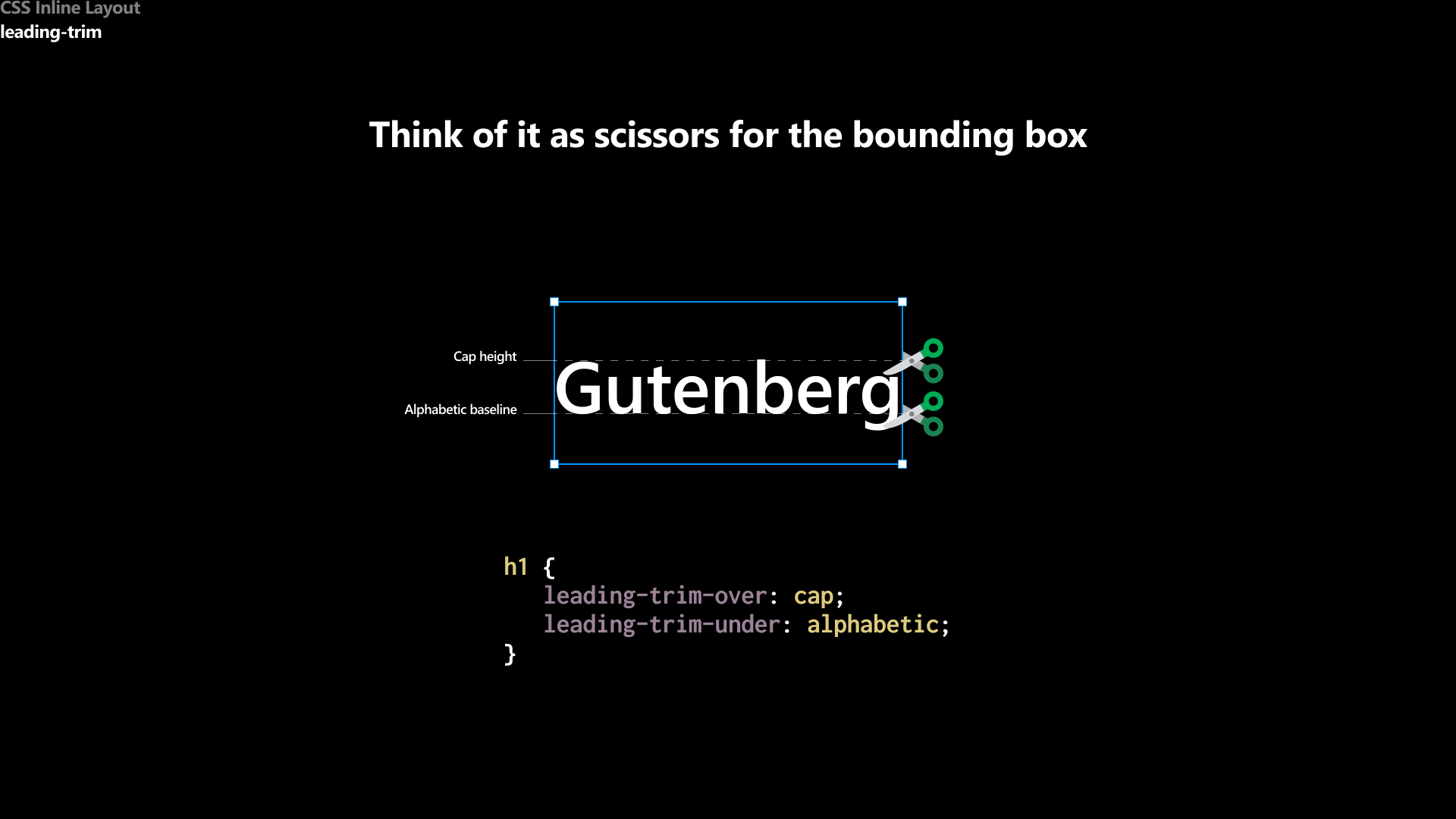 leading-trim
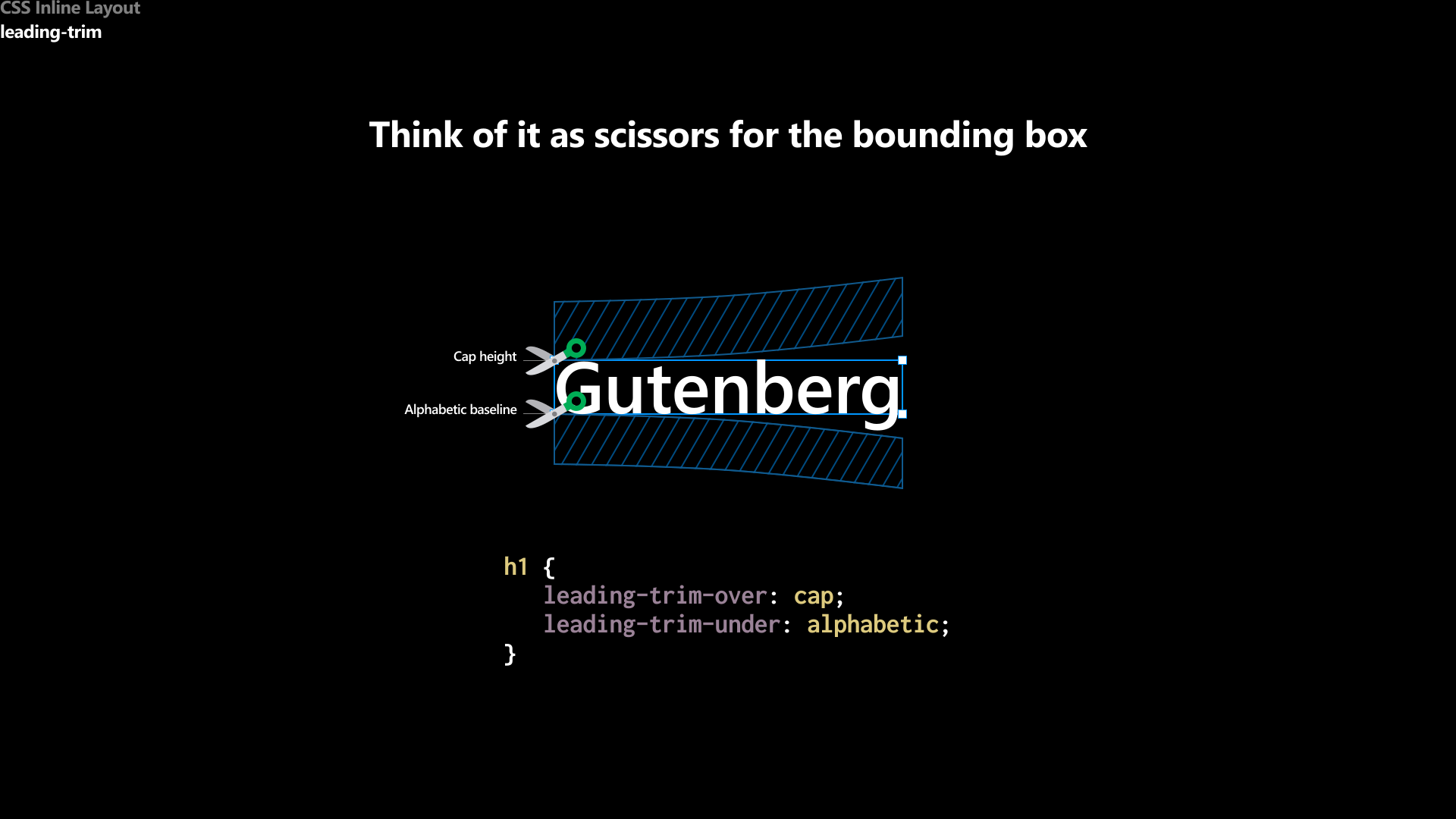 leading-trim
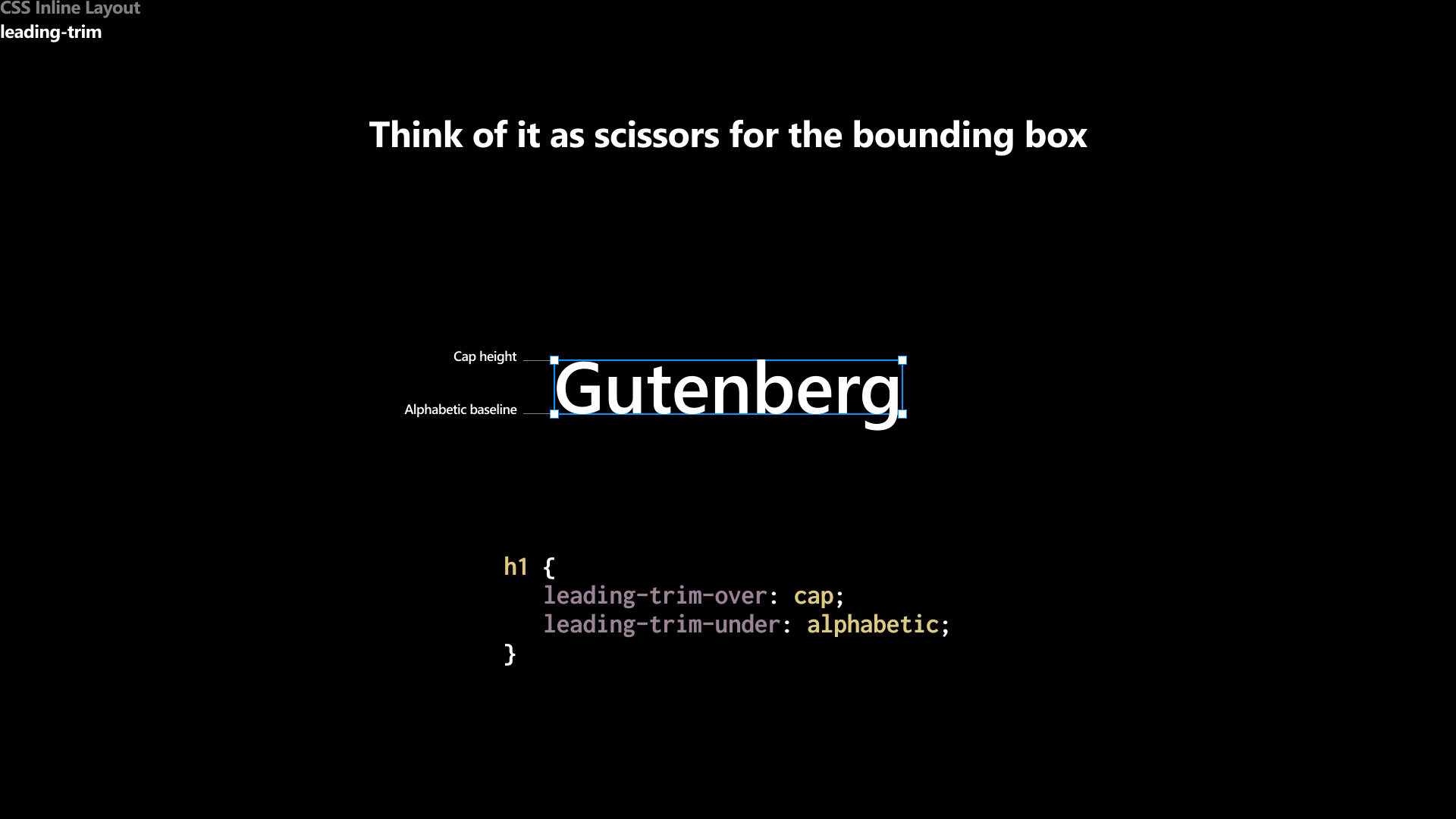 Visual Spacing
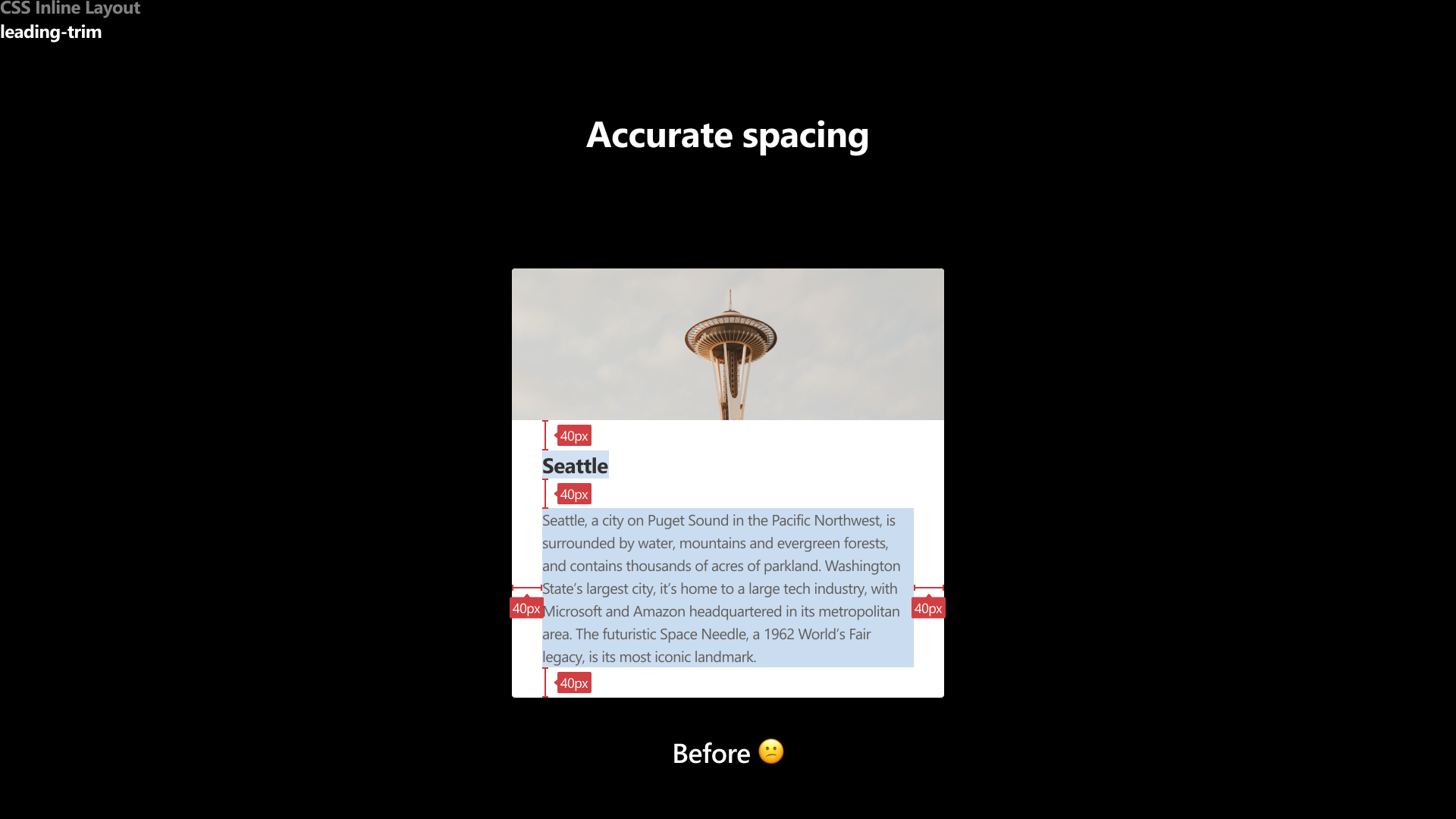 Visual Spacing
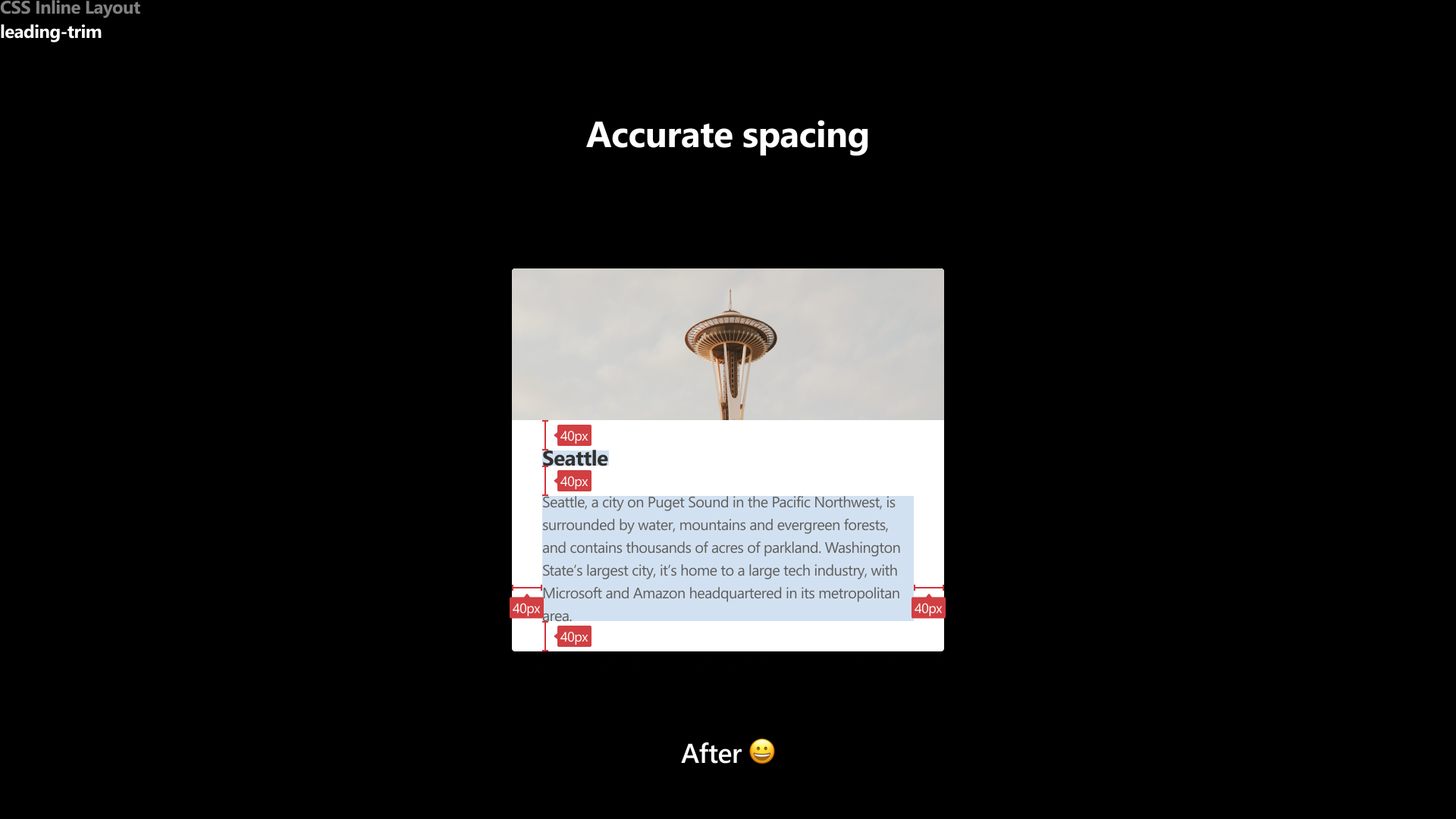 Accurate, Automatic Alignment
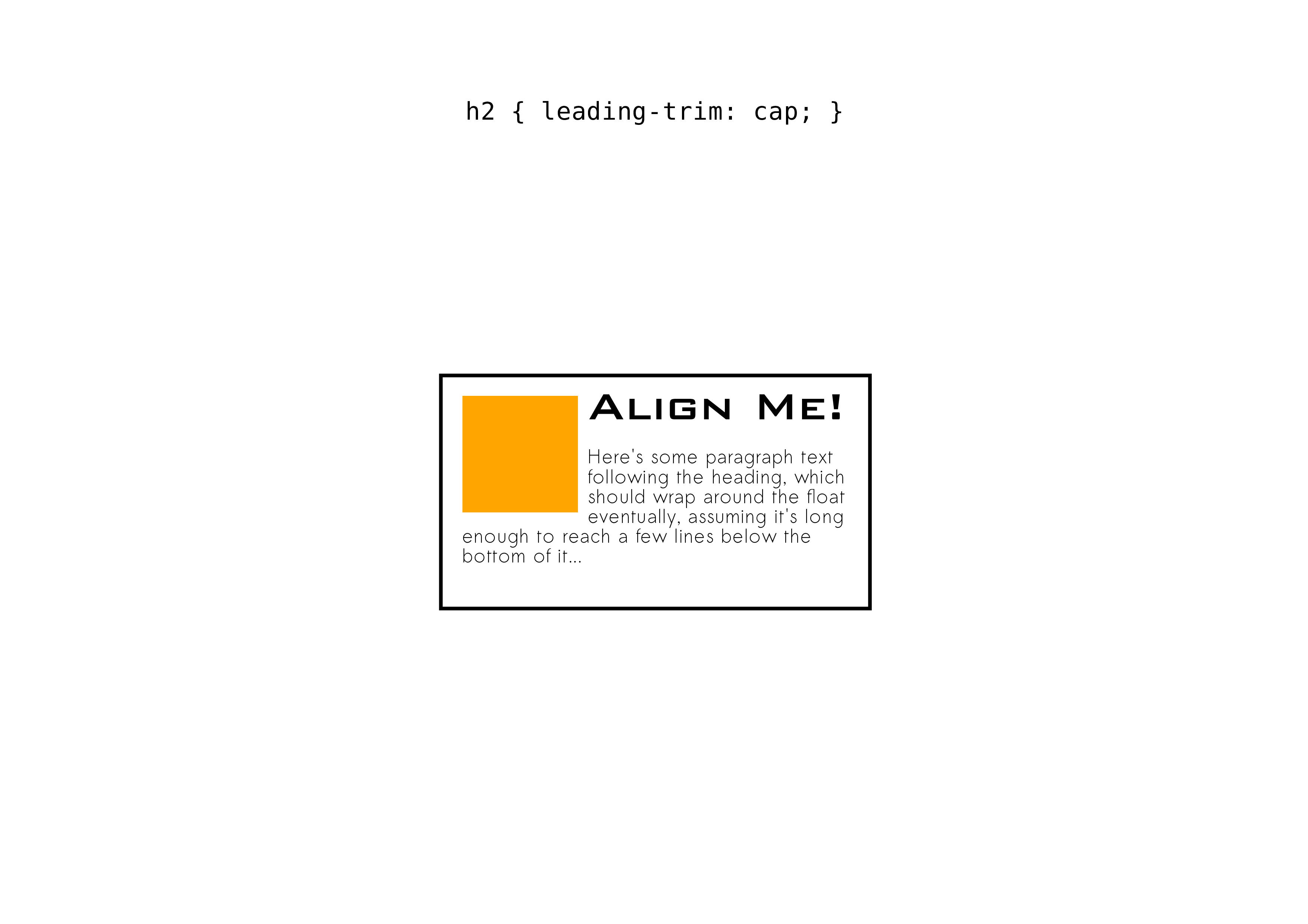 Accurate, Automatic Alignment
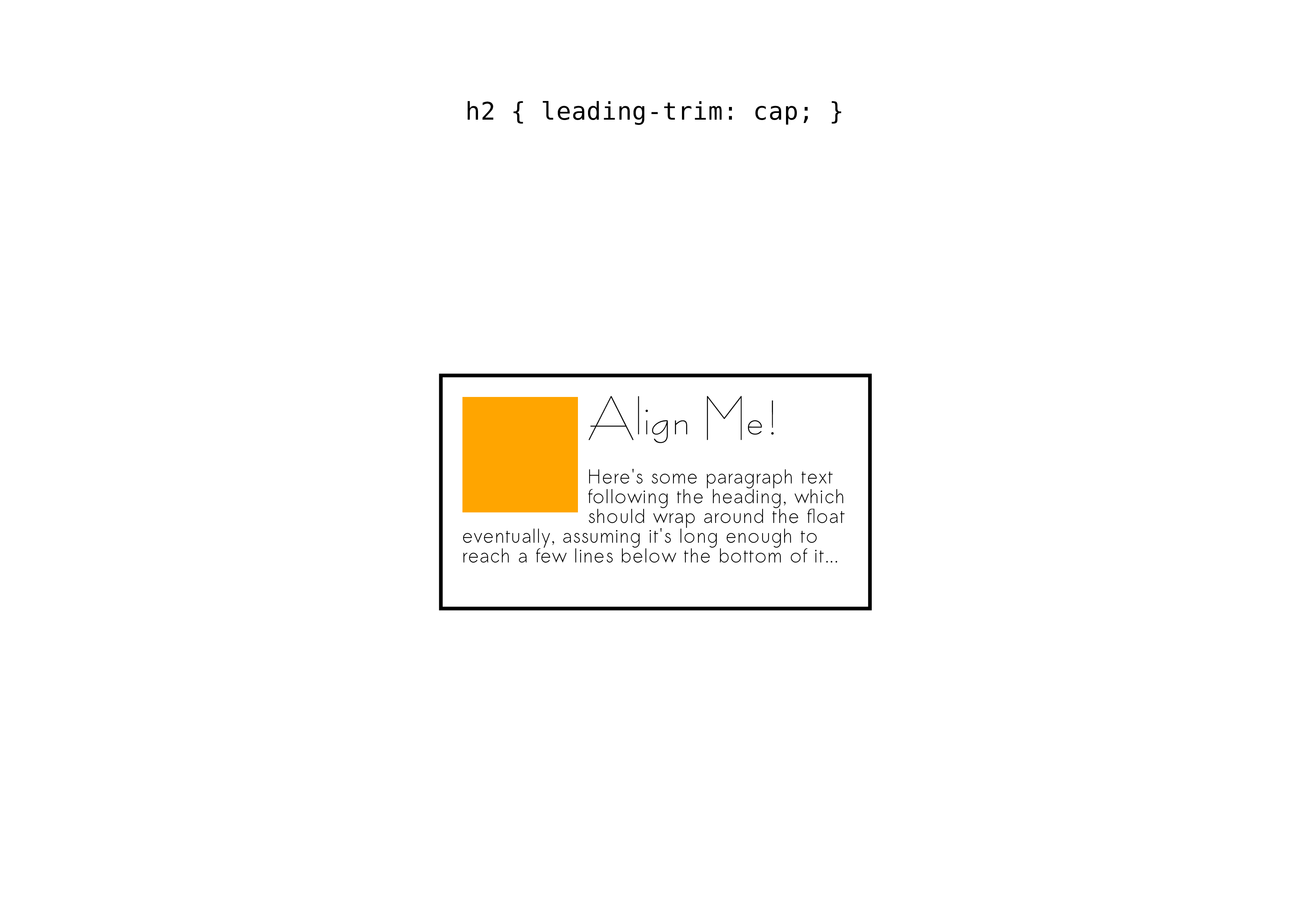 Better Centering
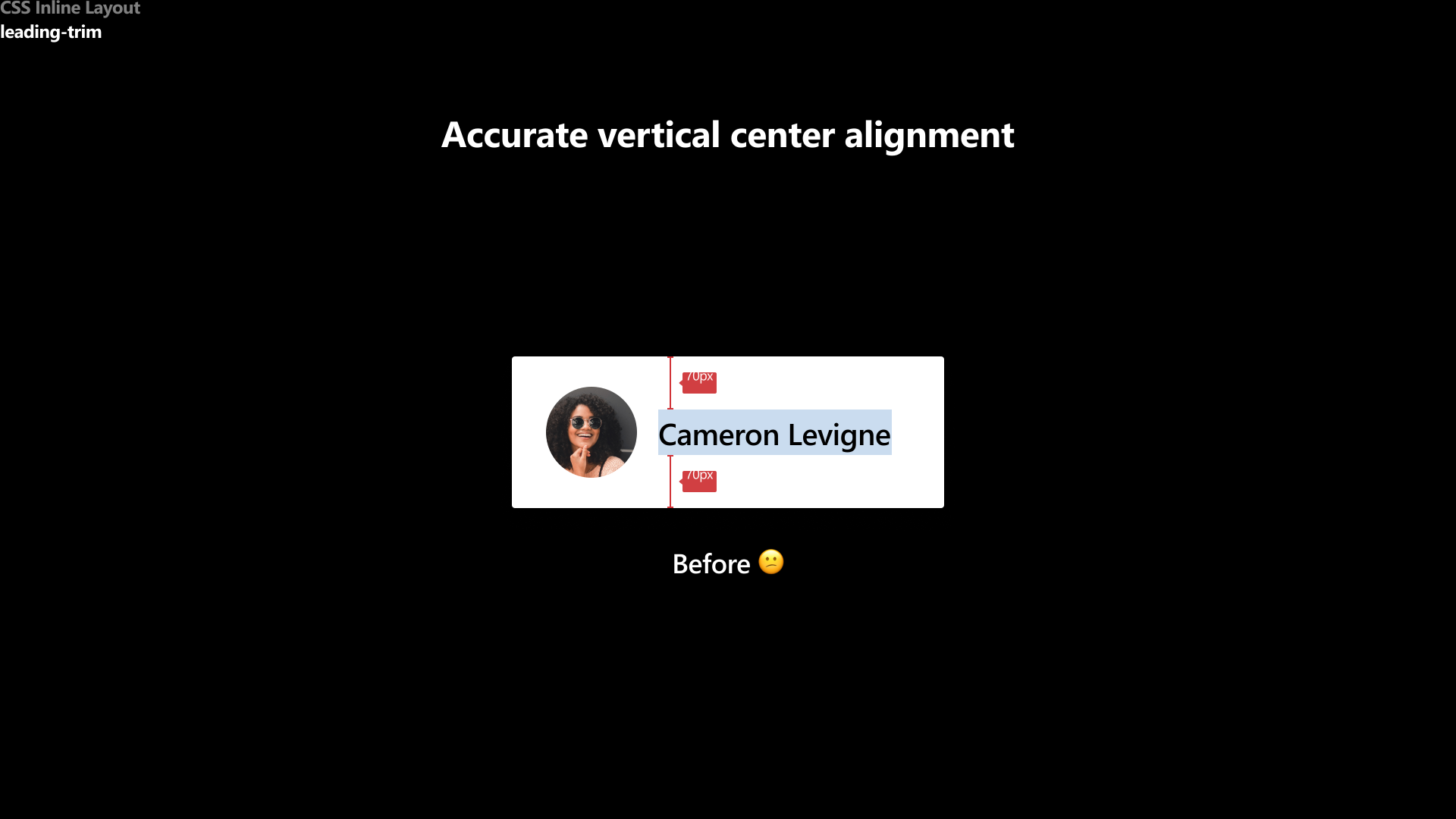 Better Centering
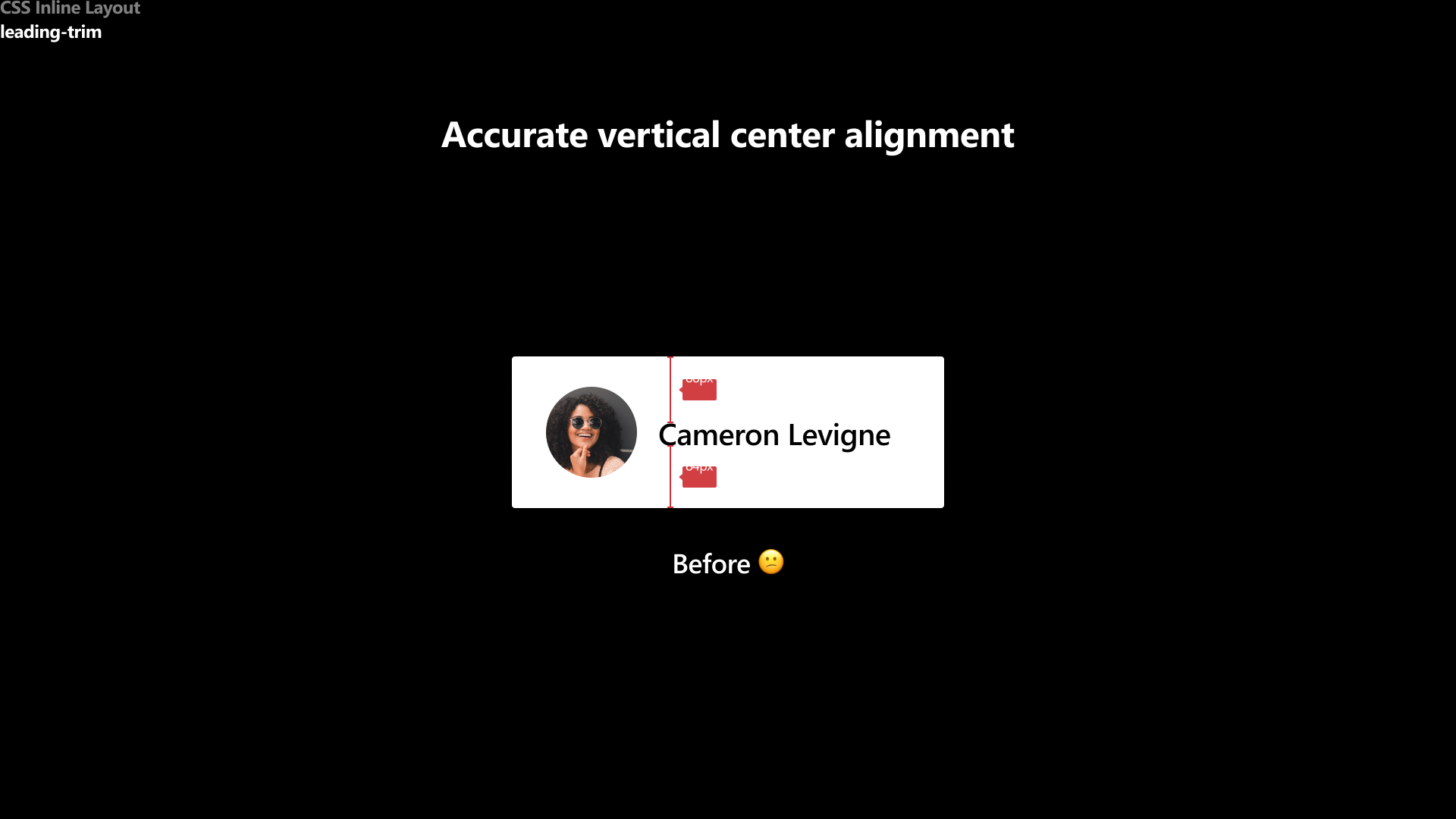 Better Centering
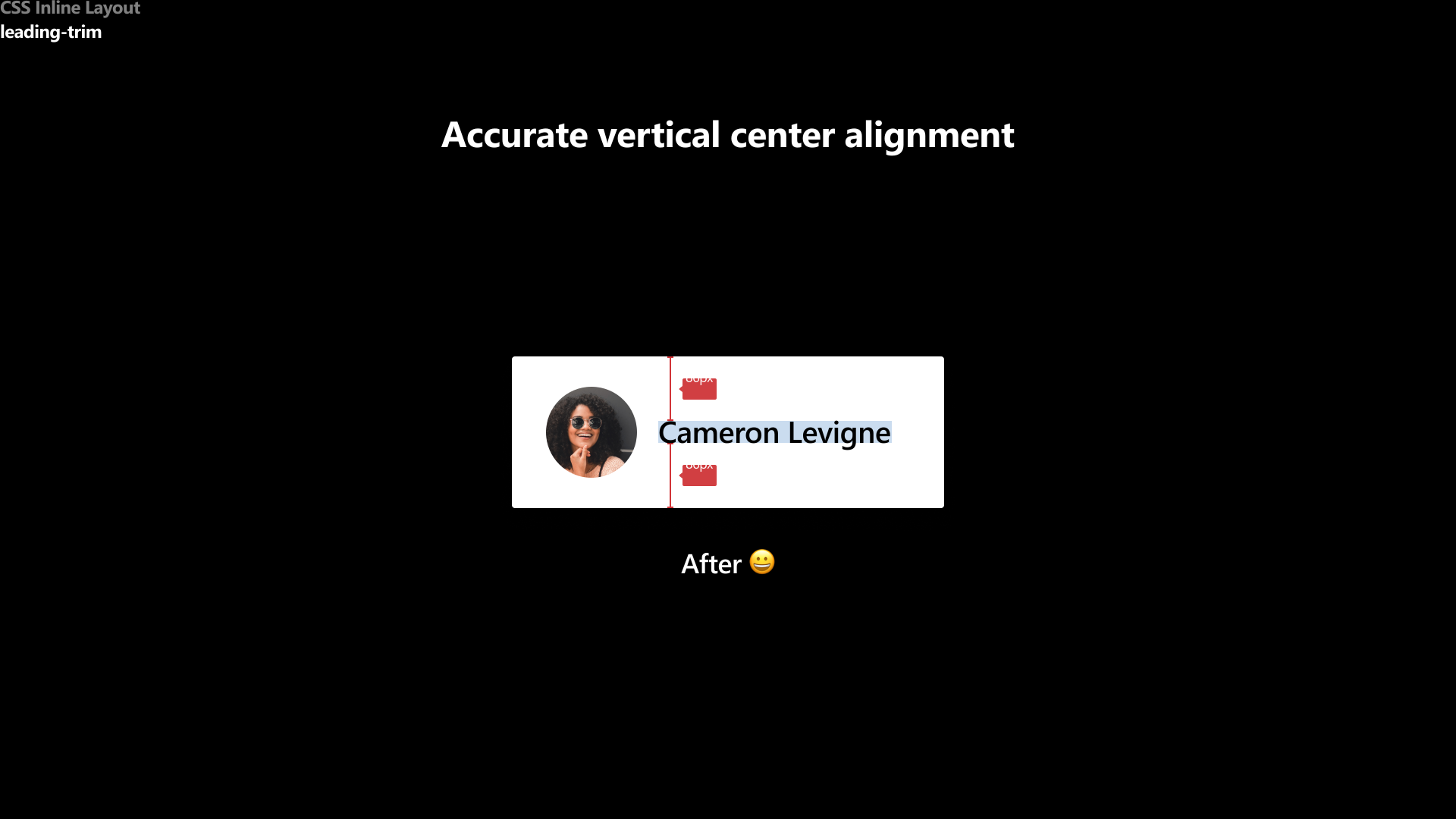 Better Centering
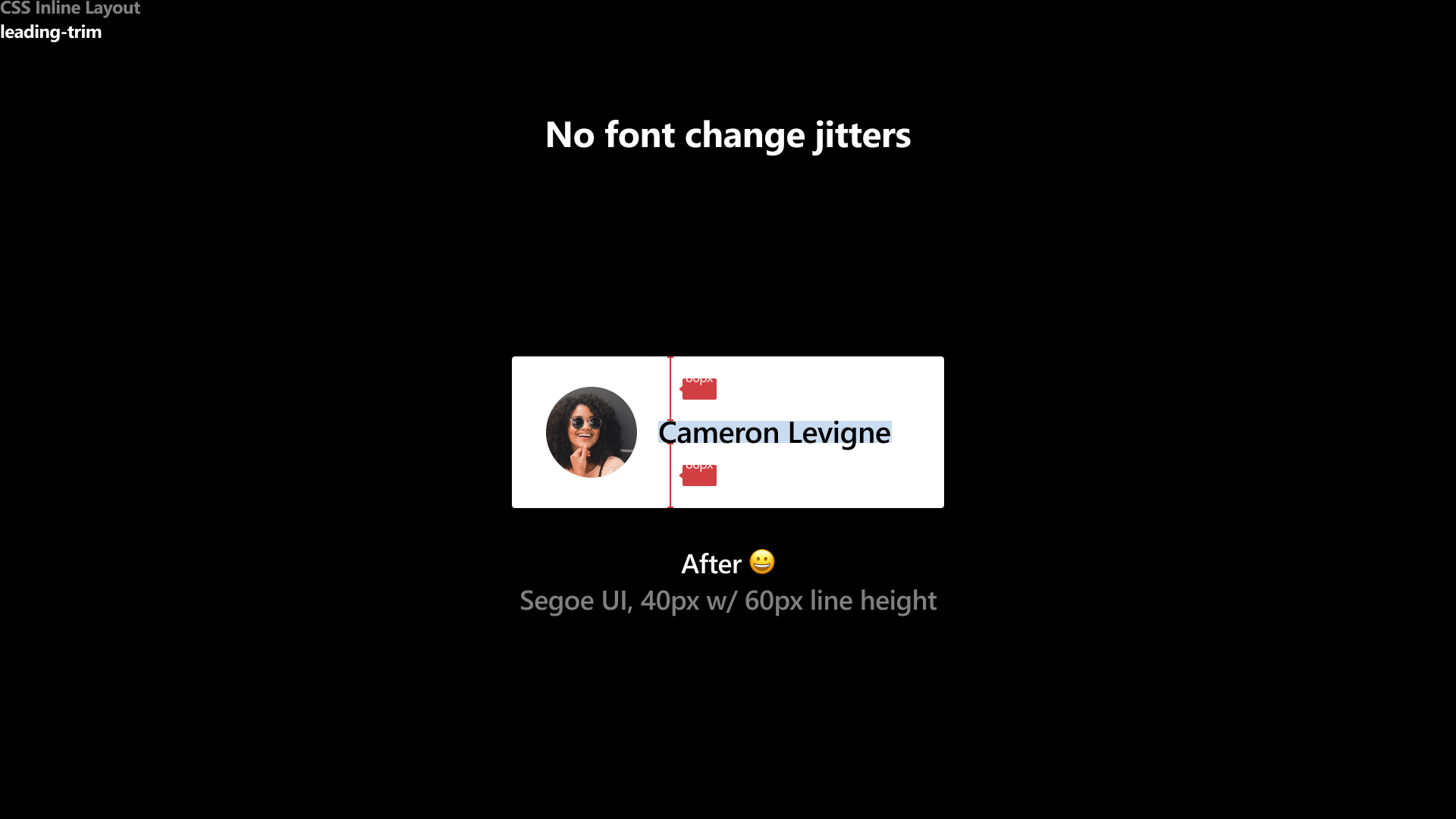 Better Centering
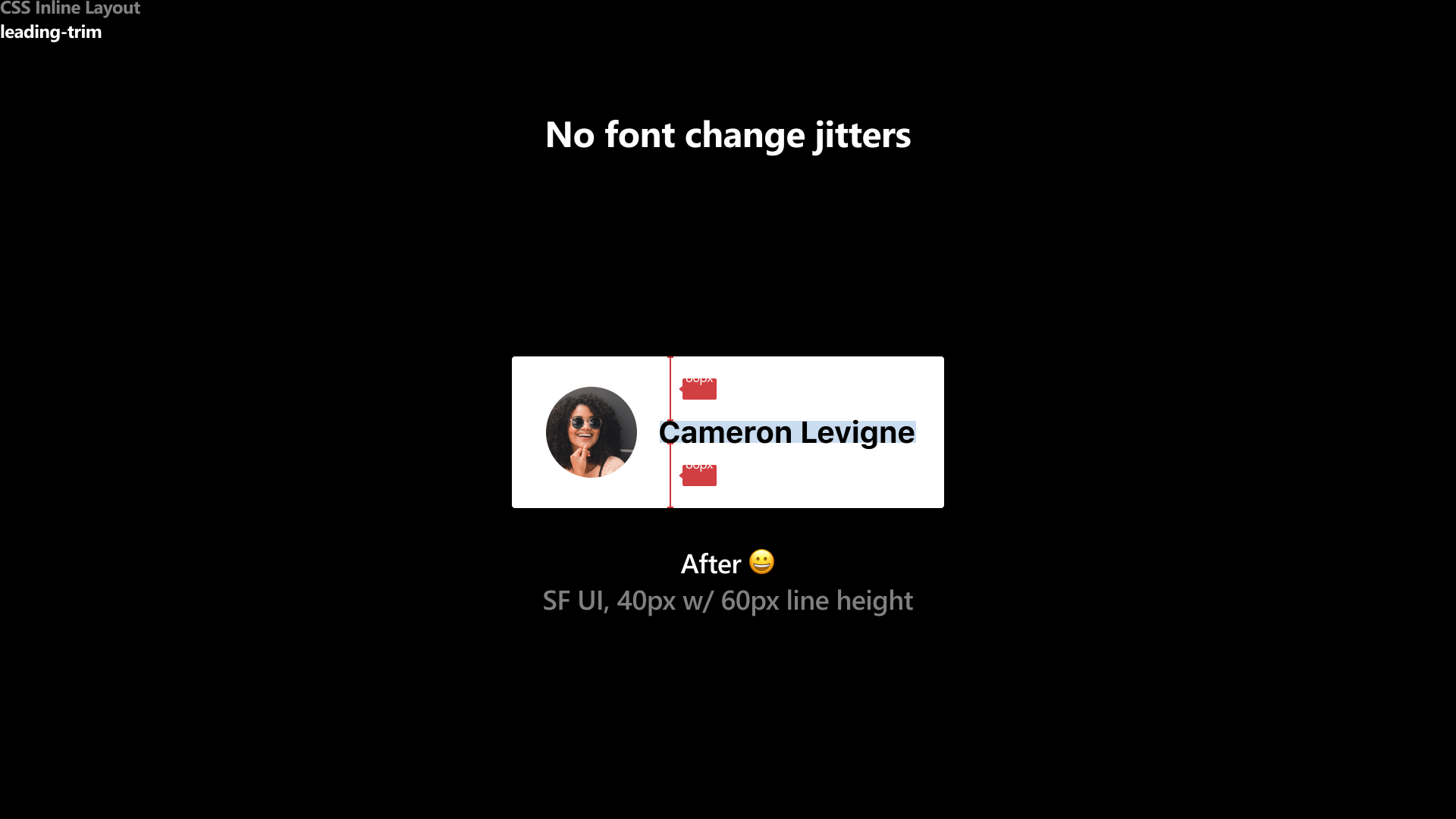 Better Centering
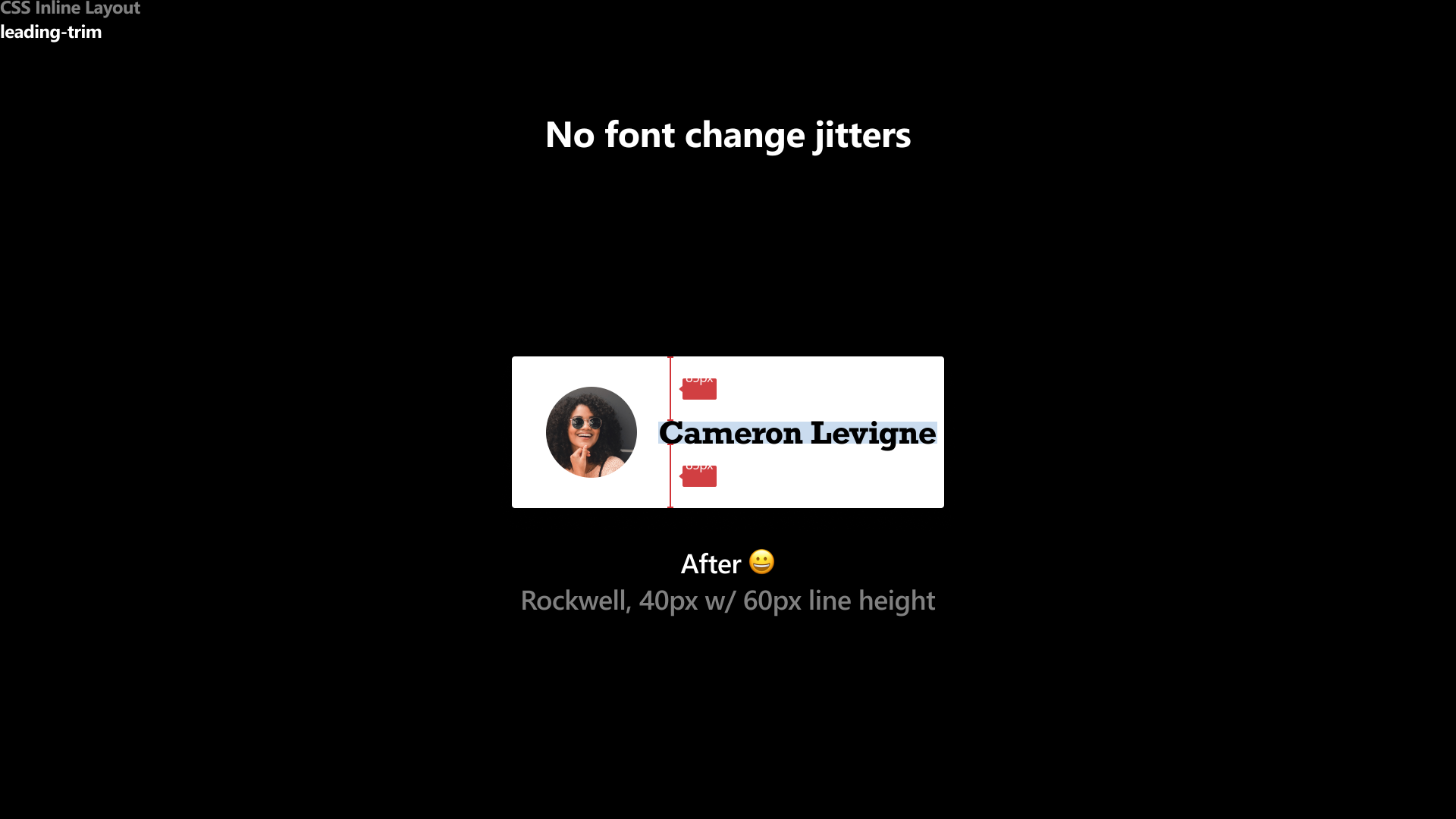 New CSS Feature:Alternate Line Box Model
Alternate definition of “fit” for a line
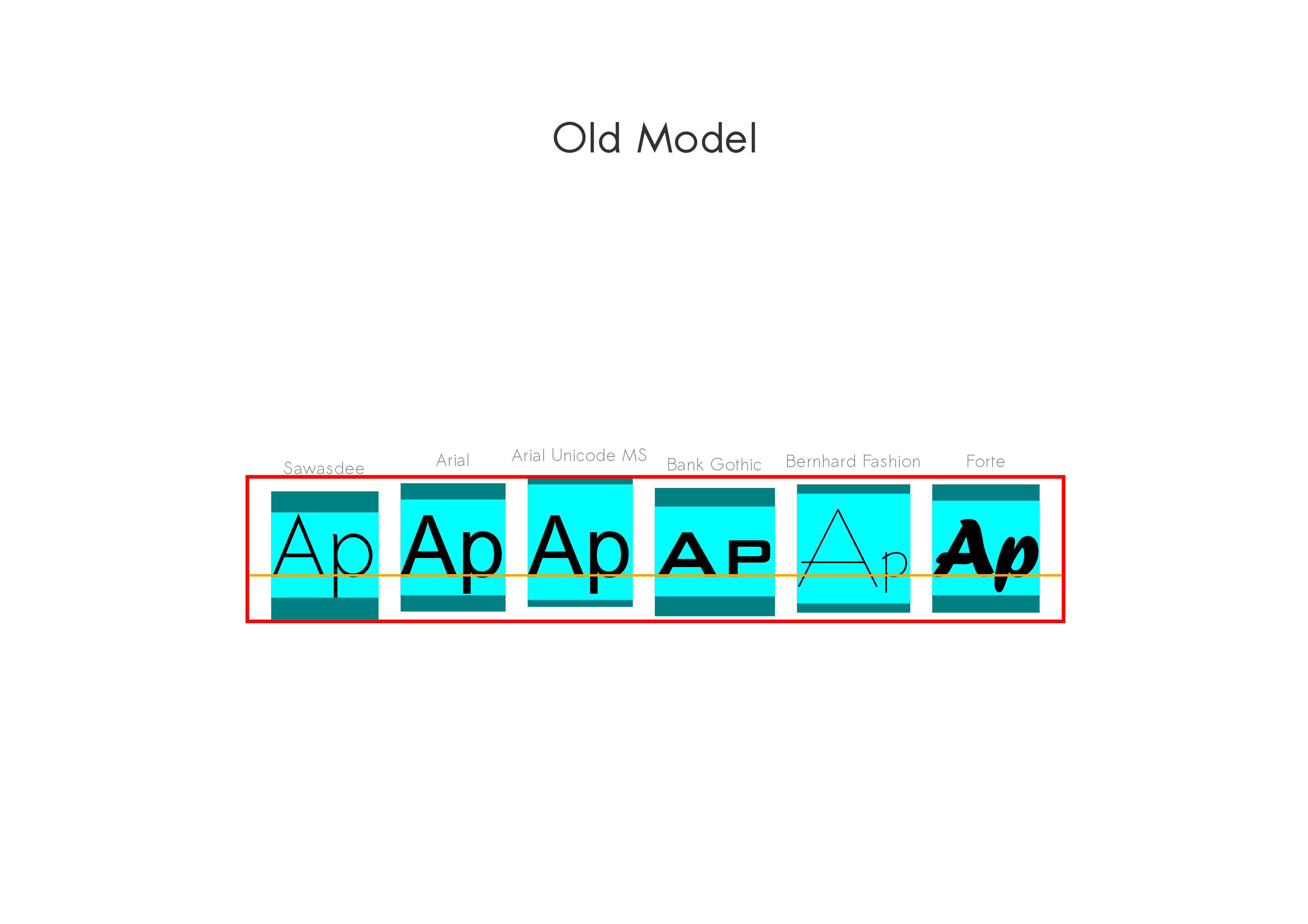 Alternate definition of “fit” for a line
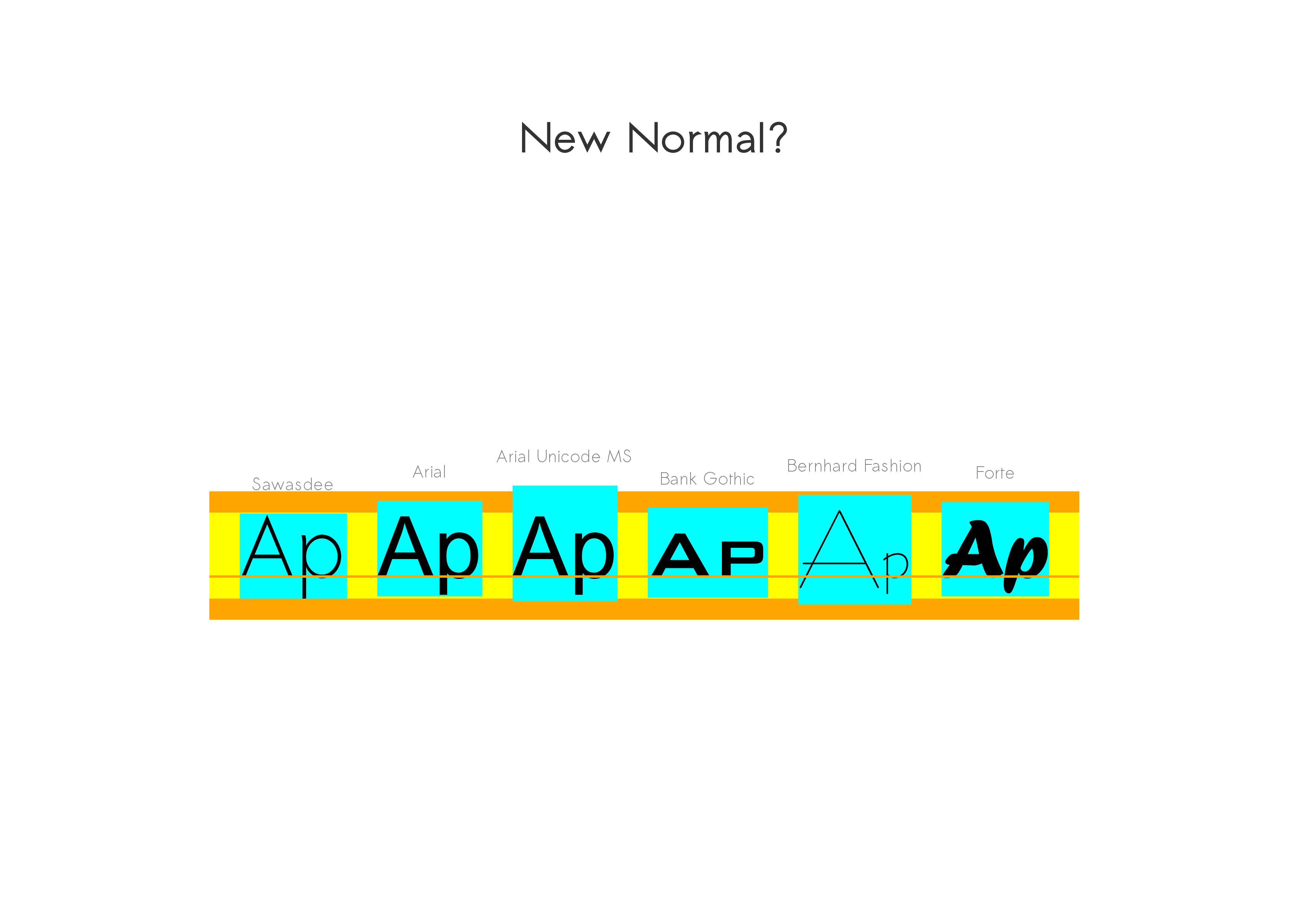 New CSS Feature:Additional Baseline Options
INSERT BASELINE SLIDES
New CSS Feature:Automatic Initial Letters
Proper Drop-caps
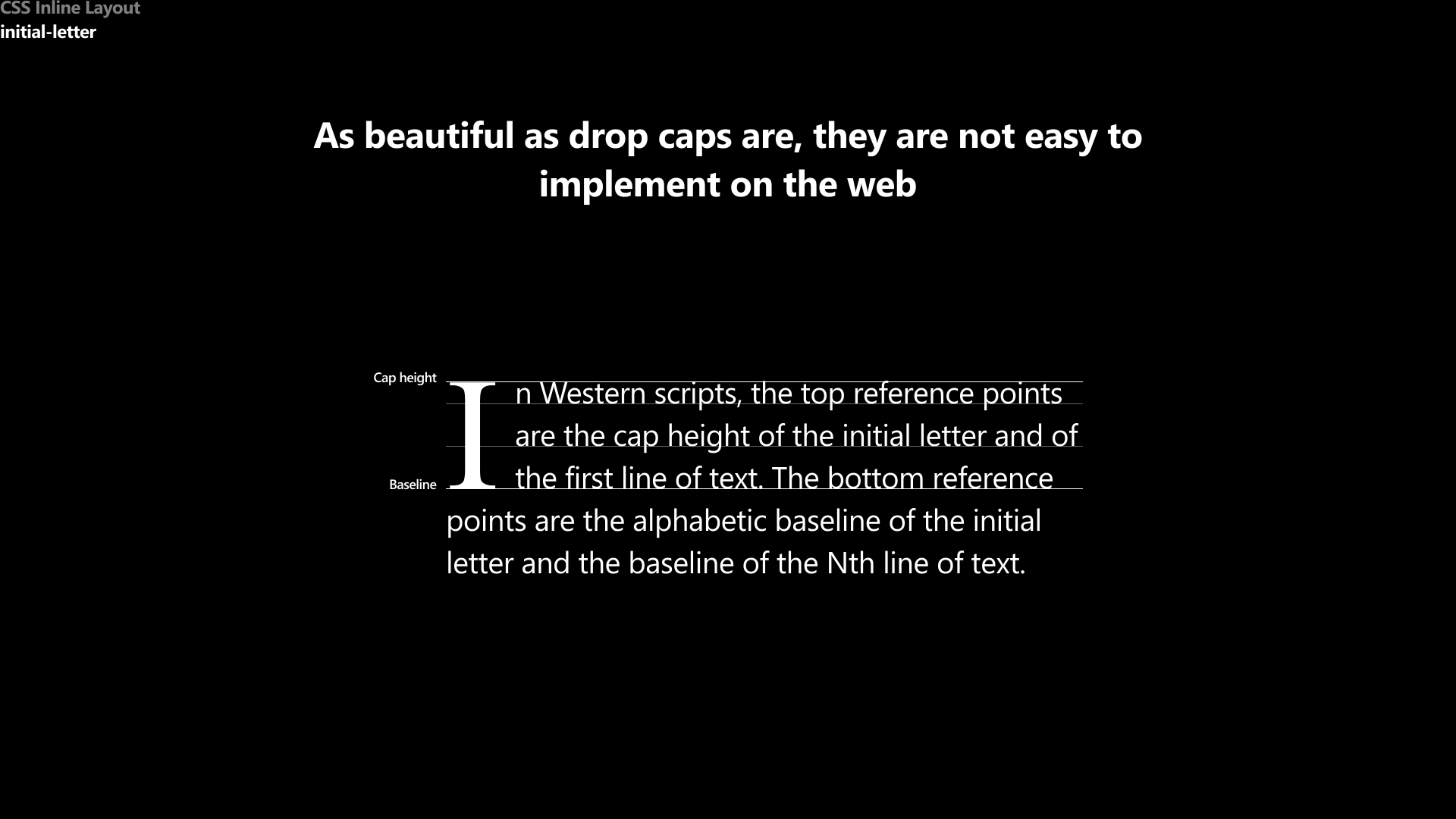 Proper Drop-caps
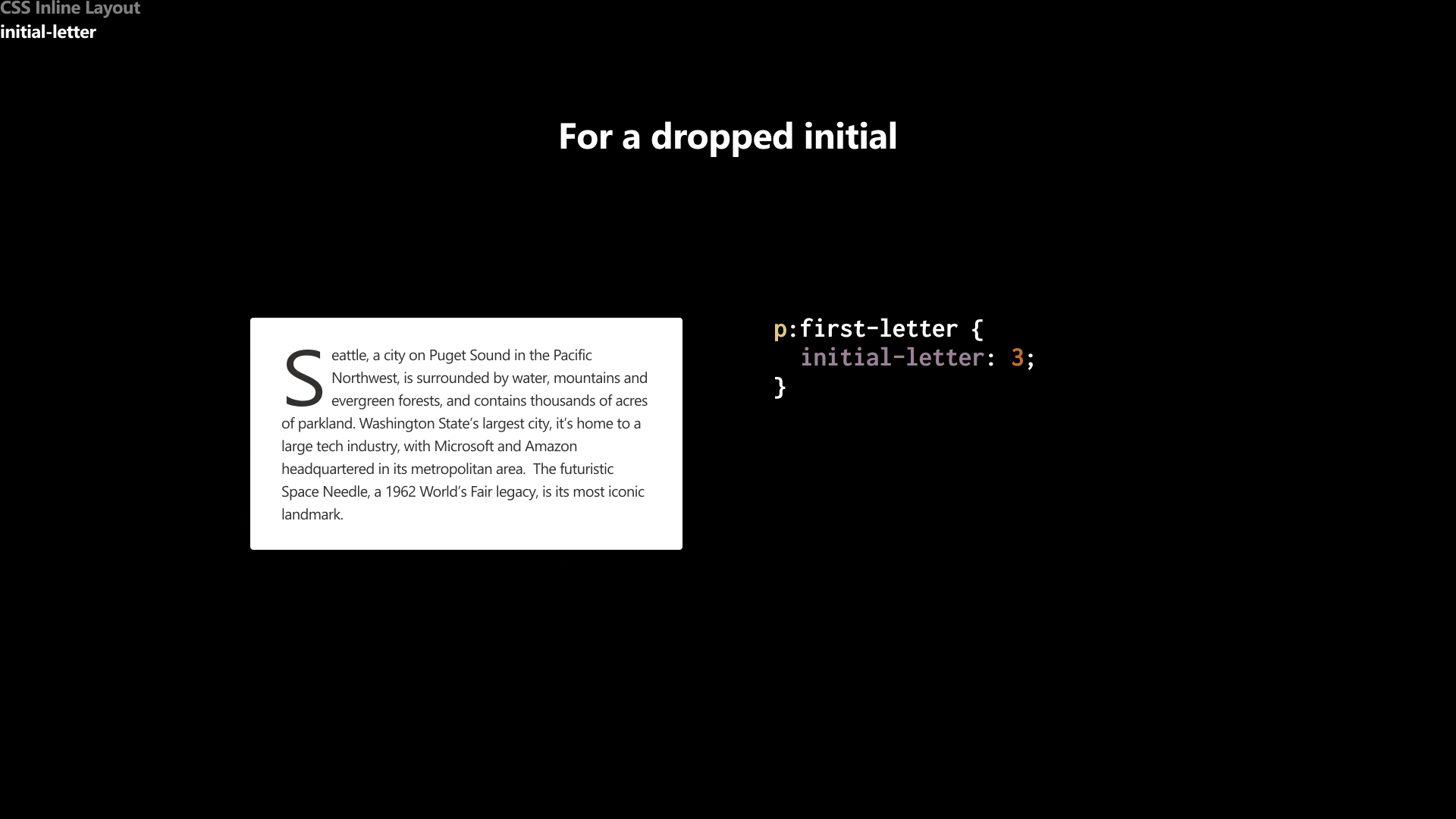 [Speaker Notes: Given accurate metrics, the browser can automatically calculate the correct drop-cap size and position.]
Problems with Font Metrics
Different Platforms use Different Ascent/Descent Metrics
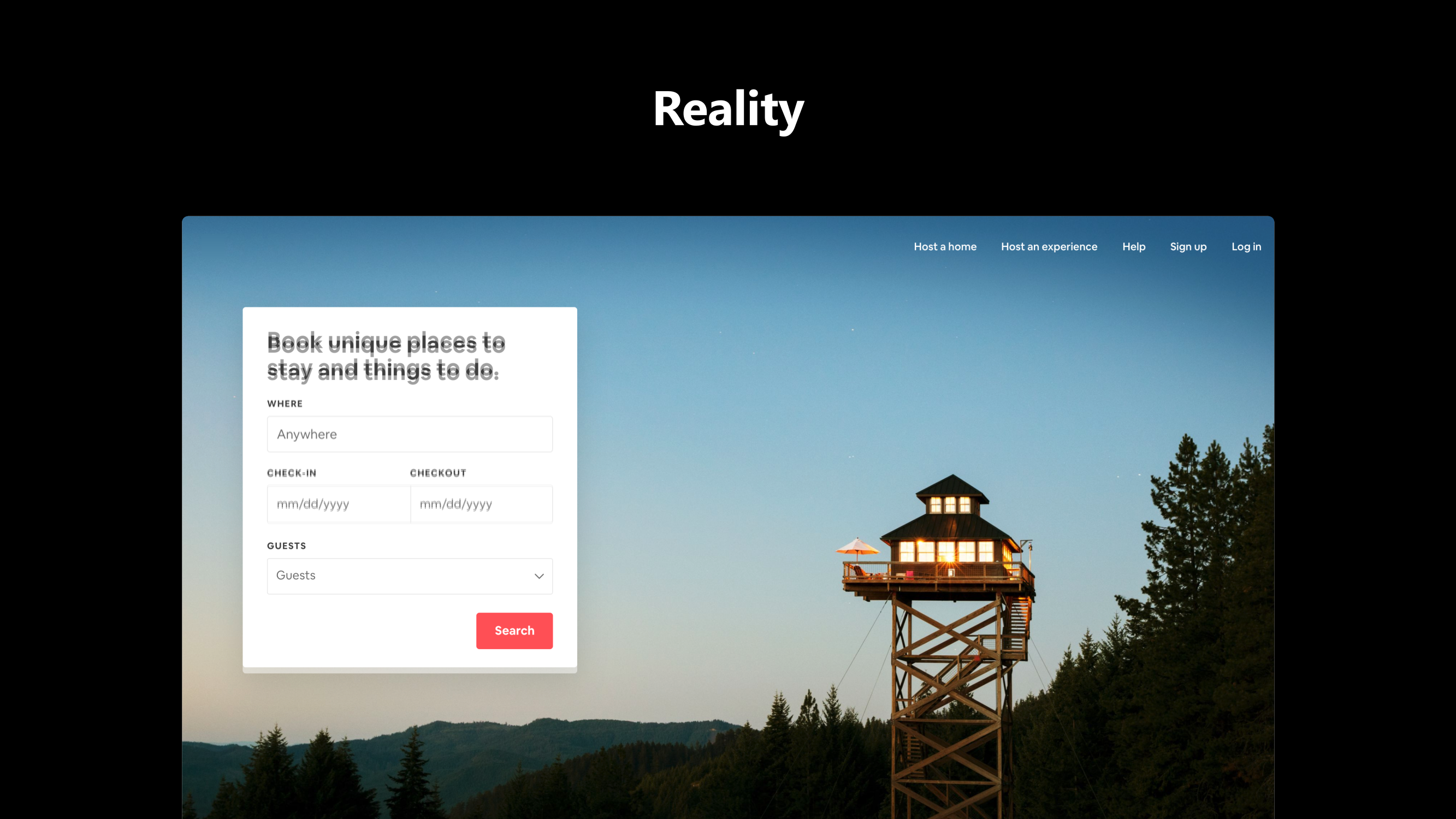 [Speaker Notes: There are multiple ascent/descent metrics tables in OpenType…]
Some Fonts Have Bad Metrics
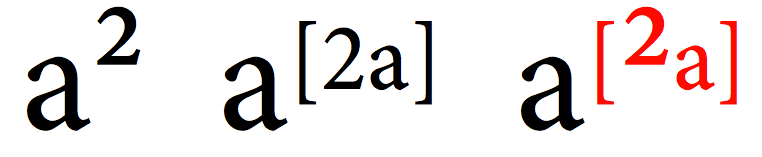 OpenType lacks metrics for non-Western/CJK writing systems 
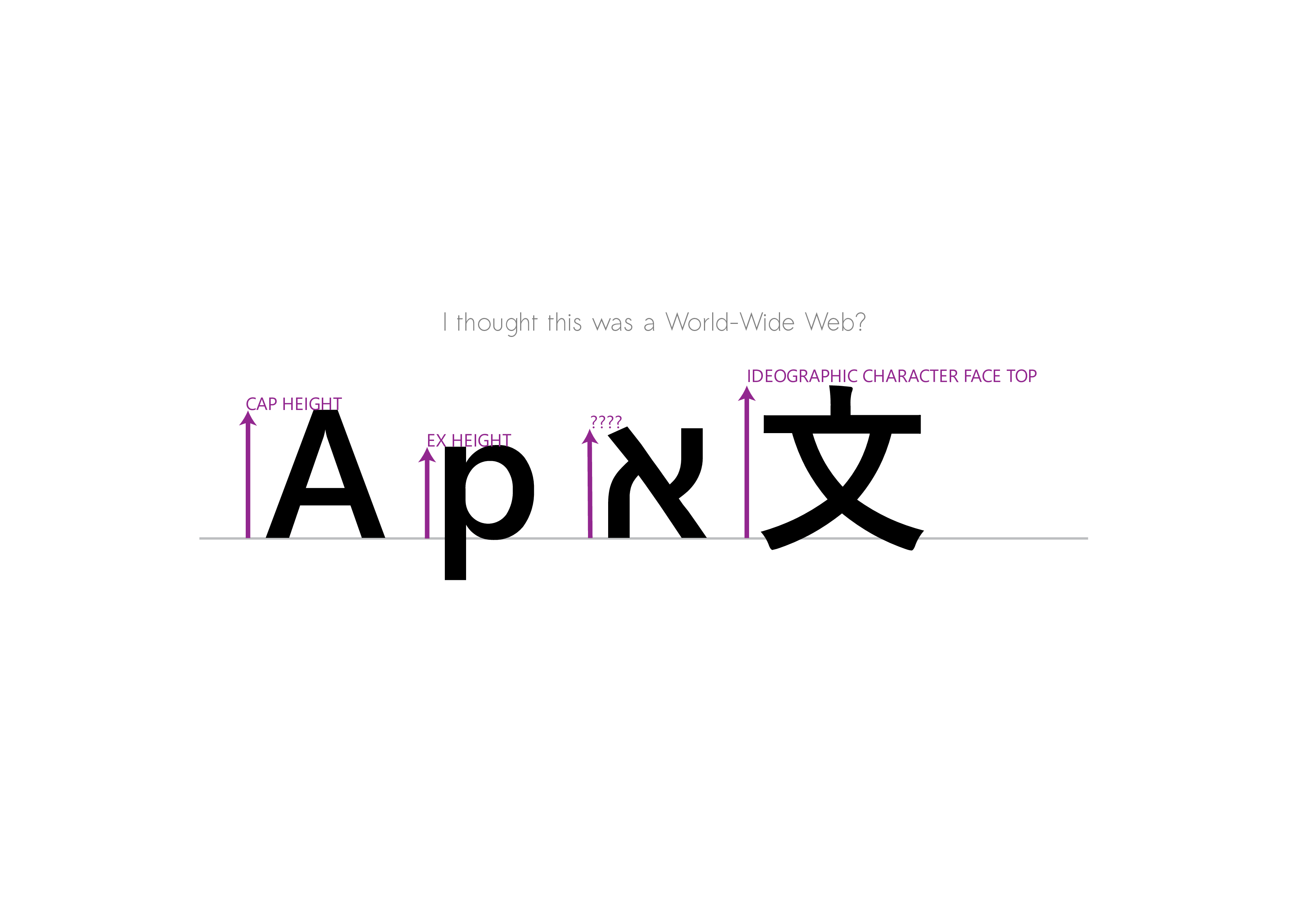 What CSSWG is doing to compensate
We’re adding font metric overrides in CSS, so authors can override bad or missing metrics:

@font-face {
	…
	advance-override: …;
	descent-override: …;
	superscript-size-override: …;
	superscript-shift-override: …;
	etc.
}
How You Can Help
Font designer?  Ensure accurate metrics in your fonts!
Font tool vendor?  Facilitate accurate metrics in your output!
Font technologist?  Expand OpenType metrics to the rest of the world!